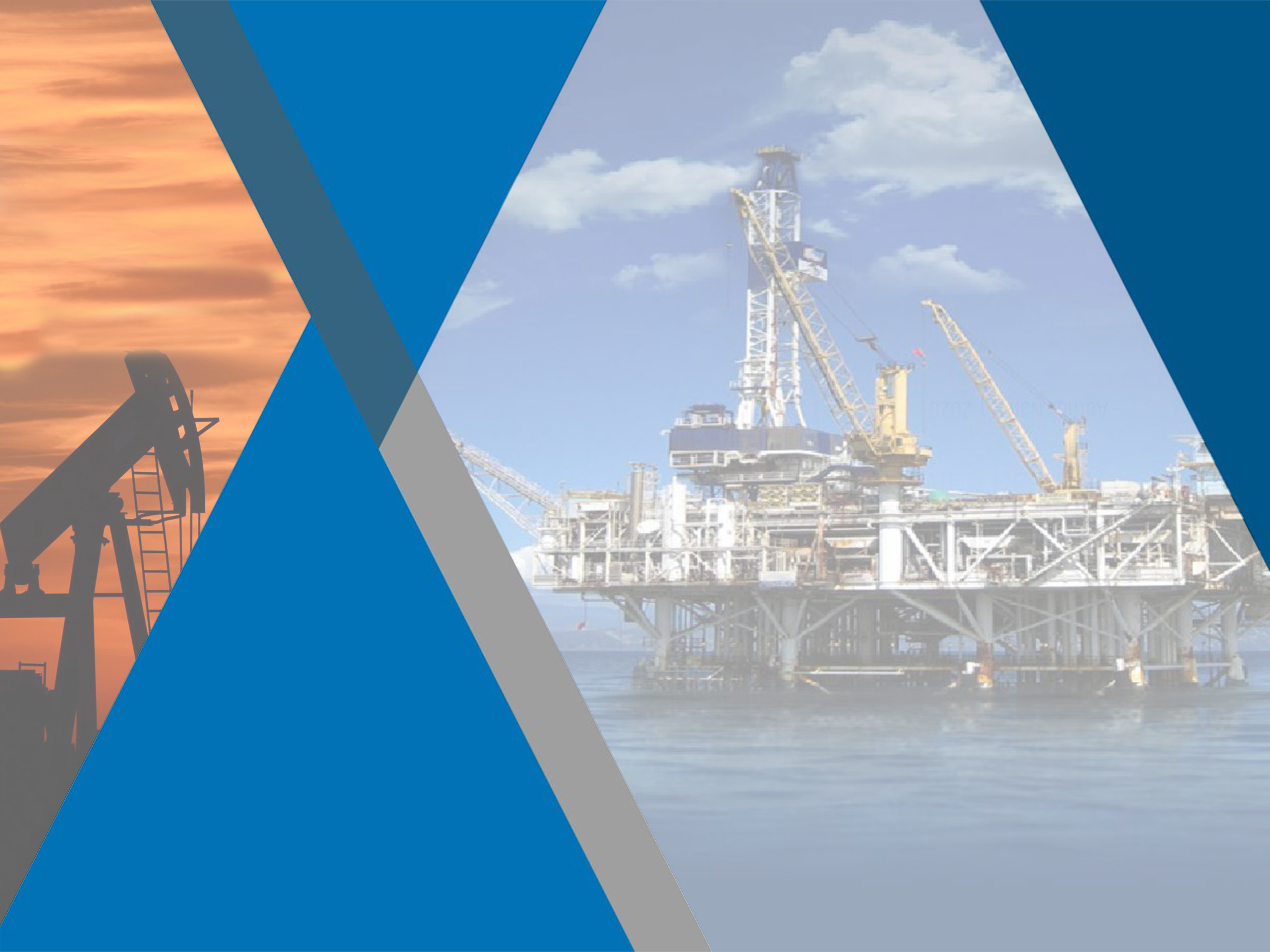 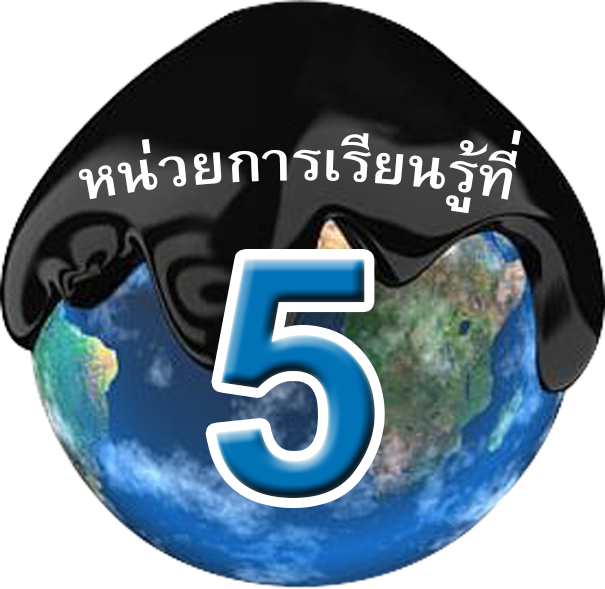 การพัฒนาและการใช้
เชื้อเพลิงก๊าซ
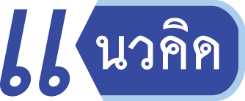 เชื้อเพลิงก๊าซ (Gaseous Fuel) หมายถึง ก๊าซทุกชนิดที่ทำปฏิกิริยากับออกซิเจนแล้วเกิดการเผาไหม้ทำให้ได้พลังงานความร้อนและแสงสว่างที่สามารถนำไปใช้ประโยชน์ได้ เชื้อเพลิงก๊าซแบ่งออกได้เป็นหลายชนิดโดยเฉพาะก๊าซธรรมชาติที่มักจะพบรวมอยู่กับน้ำมันดิบ ก๊าซธรรมชาติจะประกอบด้วยมีเทนมากกว่า 70% ขึ้นไปการนำก๊าซธรรมชาติไปใช้ประโยชน์จำเป็นจะต้องผ่านกระบวนการแยกก๊าซ เพื่อให้ได้ก๊าซที่มีคุณภาพเหมาะกับการใช้งาน ประเทศไทยได้มีการให้สัมปทานสำรวจและผลิตปิโตรเลียมทั้งบนบกและในทะเล เพื่อประเมินปริมาณสำรอง เพื่อประกอบการตัดสินใจในการลงทุน
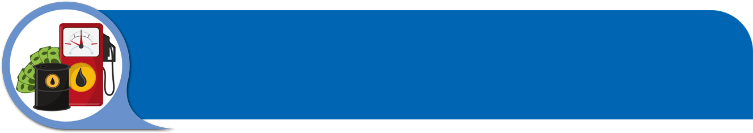 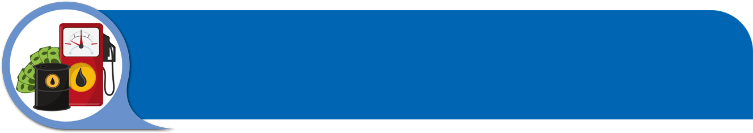 ความหมายของเชื้อเพลิงก๊าซ
เชื้อเพลิงก๊าซ (Gaseous Fuel) หมายถึง ก๊าซทุกชนิดที่ทำปฏิกิริยากับออกซิเจนแล้วเกิดการเผาไหม้ทำให้ได้พลังงานความร้อนและแสงสว่างที่สามารถนำไปใช้ประโยชน์ได้ ก๊าซที่นำมาใช้เป็นเชื้อเพลิงส่วนใหญ่จะเป็นสารประกอบไฮโดรคาร์บอน ก๊าซแต่ละชนิดจะให้ความร้อนจากการเผาไหม้ไม่เท่ากัน ทั้งนี้ขึ้นอยู่กับปริมาณของธาตุที่เป็นองค์ประกอบสำคัญ เช่น คาร์บอน ไฮโดรเจน กำมะถัน ฯลฯ
	ก๊าซธรรมชาติเหลว (Natural Gas Liquid) หมายถึง สารประกอบไฮโดรคาร์บอนที่มีสภาพเป็นของเหลวหรือที่มีความดันไอสูง ซึ่งผลิตขึ้นมาได้พร้อมกับก๊าซธรรมชาติ หรือได้จากการแยกออกจากก๊าซธรรมชาติ
	ตามพระราชกฤษฎีกาการจัดตั้งองค์การก๊าซธรรมชาติแห่งประเทศไทย พ.ศ. 2520 มาตรา 3 คำว่า “ก๊าซธรรมชาติ” หมายความว่า สารไฮโดรคาร์บอนที่มีสภาพเป็นก๊าซทุกชนิด ไม่ว่าชื้นหรือแห้งที่ผลิตได้จากหลุมน้ำมันหรือหลุมก๊าซก็ตาม และให้หมายรวมถึง ก๊าซที่เหลือจากการแยกไฮโดรคาร์บอนในสภาพของเหลว หรือสารพลอยได้จากก๊าซอื่นด้วย ก๊าซธรรมชาติประกอบด้วยก๊าซหลายชนิดรวมกันอยู่ มีคุณสมบัติเบากว่าอากาศ ไม่มีสี ไม่มีกลิ่น ไม่เป็นอันตรายต่อพืชและสัตว์ มีสถานะเป็นก๊าซที่ความดันปกติ
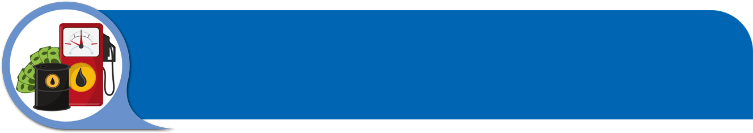 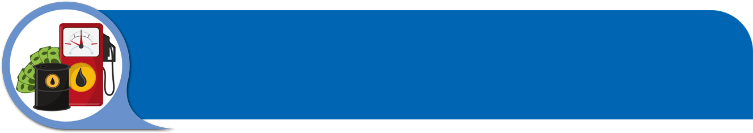 แหล่งกำเนิดของก๊าซธรรมชาติ
ก๊าซธรรมชาติส่วนมากแล้วจะอยู่ใต้พื้นดินลงไป ซึ่งอาจจะอยู่กับแหล่งน้ำมันดิบ หรืออาจถูกกักเก็บในแหล่งที่เป็นก๊าซล้วนๆ ก็ได้ แหล่งที่ขุดพบก๊าซธรรมชาติมักจะพบน้ำมันดิบด้วย แต่ก็ไม่แน่นอนเสมอไป โดยทั่วไปก๊าซธรรมชาติจากแหล่งผลิตเดียวกัน จะประกอบด้วยส่วนประกอบที่เหมือนกัน คือ สารไฮโดรคาร์บอน ซึ่งมีอยู่หลายชนิด ได้แก่ มีเทน โพรเพน บิวเทน เพนเทน เฮกเซน ฯลฯ หรืออาจประกอบด้วยมีเทนล้วนๆ ก็ได้ ทั้งนี้ขึ้นอยู่กับสภาพแวดล้อมของแหล่งก๊าซธรรมชาติแต่ละแห่งเป็นสำคัญ แต่ส่วนมากแล้วก๊าซธรรมชาติจะประกอบด้วยก๊าซมีเทนมากกว่า 70% ขึ้นไป นอกจากนี้อาจมีก๊าซประเภทอื่นเจือปนอยู่บ้าง เช่น ก๊าซคาร์บอนไดออกไซด์ (CO2) ไฮโดรเจนซัลไฟด์ (H2S) และไนโตรเจน (N2) เป็นต้น
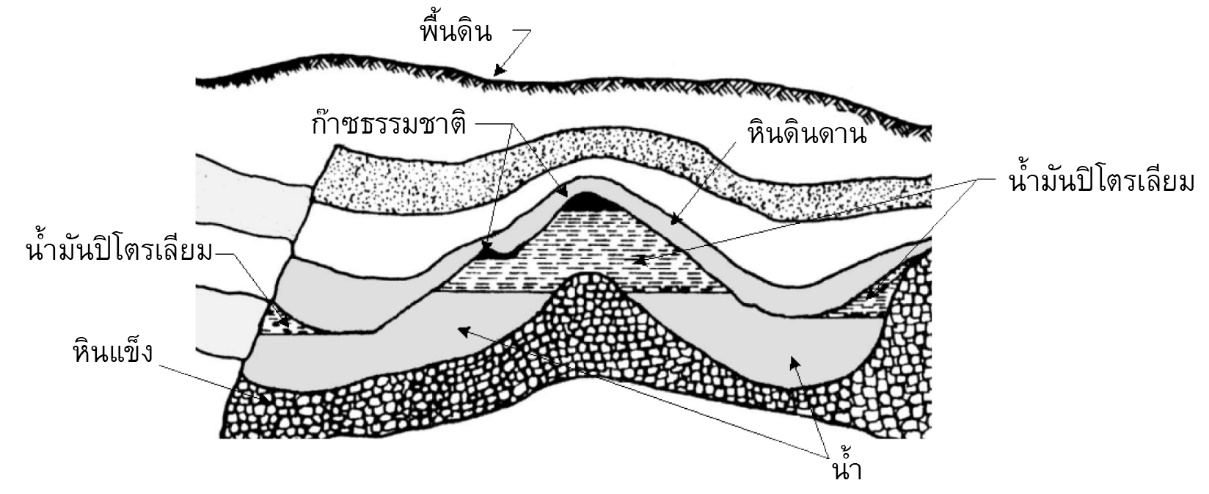 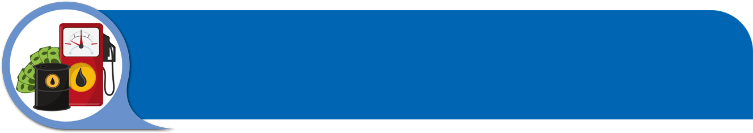 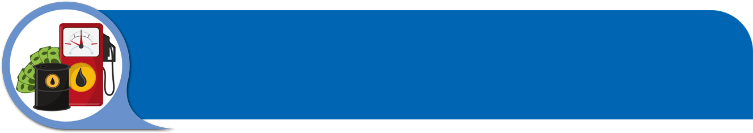 แหล่งกำเนิดของก๊าซธรรมชาติ
จากการที่รัฐบาลมีนโยบายส่งเสริมและสนับสนุนให้เอกชนสำรวจค้นหาแหล่งปิโตรเลียม ภายในประเทศอย่างจริงจังมาตั้งแต่ปี พ.ศ. 2514 โดยการให้สัมปทานสำรวจและผลิตปิโตรเลียม ทำให้มีการค้นพบแหล่งปิโตรเลียมทั้งบนบกและในทะเล ปิโตรเลียมที่พบส่วนมากแล้วจะเป็นก๊าซธรรมชาติมากกว่าน้ำมันดิบ 
	แหล่งก๊าซธรรมชาติบนบกที่ค้นพบแล้ว ได้แก่ แหล่งก๊าซในบริเวณภาคตะวันออกเฉียงเหนือ ในแปลงสัมปทานของบริษัทเอสโซ่ฯ ประกอบด้วยแหล่งน้ำพอง ดุงมูล ภูฮ่อม ซึ่งเป็นแหล่งก๊าซอิสระ คือ เป็นแหล่งที่มีก๊าซธรรมชาติเพียงอย่างเดียวโดยไม่มีน้ำมันดิบหรือก๊าซธรรมชาติเหลวปนอยู่ ก๊าซธรรมชาติจากแหล่งน้ำพองได้เริ่มนำมาใช้ในการผลิตกระแสไฟฟ้าที่โรงไฟฟ้าน้ำพองของการไฟฟ้าฝ่ายผลิตแห่งประเทศไทย ตั้งแต่ปลายปี พ.ศ. 2533 
	นอกจากนั้น ในบริเวณที่ราบภาคกลางตอนบนได้มีการค้นพบก๊าซธรรมชาติรวมกับน้ำมันดิบบริเวณแหล่งสิริกิติ์ จังหวัดกำแพงเพชร ซึ่งเป็นแหล่งน้ำมันดิบที่ใหญ่ที่สุดของประเทศไทยโดยบริษัท ไทยเชลล์เอกซ์พลอเรชัน แอนด์ โปรดักชัน จำกัด และเริ่มผลิตใช้เมื่อปี พ.ศ. 2526 ในระยะแรกของการผลิต บริษัทได้ส่งก๊าซธรรมชาติมาใช้เป็นเชื้อเพลิงในการผลิตกระแสไฟฟ้า เพื่อป้อนสู่บริเวณใกล้เคียงเพียงอย่างเดียว และในปี พ.ศ. 2533 บริษัทได้สร้างโรงแยกก๊าซเพื่อแยกก๊าซปิโตรเลียมเหลว (LPG) ออกจากก๊าซและส่งก๊าซที่เหลือไปใช้ในการผลิตกระแสไฟฟ้า
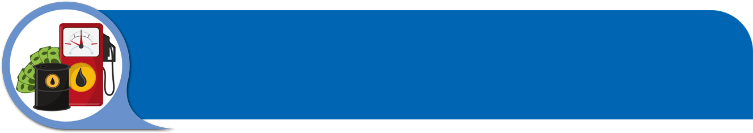 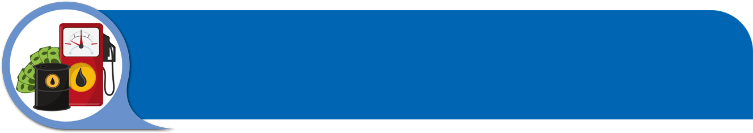 แหล่งกำเนิดของก๊าซธรรมชาติ
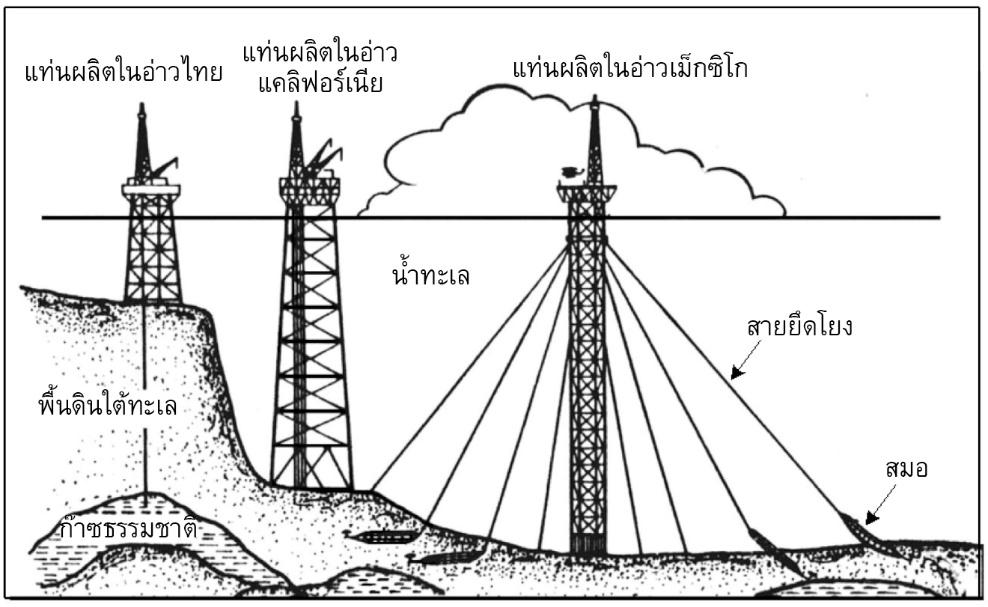 แหล่งก๊าซธรรมชาติในอ่าวไทย ส่วนมากแล้วก๊าซธรรมชาติมักจะเกิดร่วมกับก๊าซธรรมชาติเหลว (หรือ Condensate) ปัจจุบันบริษัท ยูโนแคลไทยแลนด์ จำกัด ได้สำรวจพบก๊าซธรรมชาติแล้ว 15 แหล่ง แหล่งเอราวัณเป็นแหล่งแรกที่ค้นพบเมื่อปี พ.ศ. 2516 และเริ่มผลิตใช้งานปี พ.ศ. 2524 ต่อมาได้ค้นพบและพัฒนามาใช้ประโยชน์อีกหลายแหล่ง คือ แหล่งบรรพต สตูล ปลาทอง กะพง ฟูนาน และสุราษฎร์ธานี ซึ่งอยู่ในบริเวณใกล้เคียงกัน และในปีเดียวกันนั้นได้มีโครงการวางท่อส่งก๊าซจากอ่าวไทยมาขึ้นบกบริเวณมาบตาพุด อำเภอเมือง จังหวัดระยอง นับได้ว่าเป็นจุดเริ่มต้นของโครงการพัฒนาอุตสาหกรรมชายฝั่งทะเลภาคตะวันออก ก๊าซธรรมชาติจากแหล่งต่างๆ ของบริษัท ยูโนแคลฯขณะนี้นำมาใช้เป็นเชื้อเพลิงเพื่อผลิตกระแสไฟฟ้าที่โรงไฟฟ้าบางปะกงและโรงไฟฟ้าพระนครใต้ใช้เป็นเชื้อเพลิงในโรงงานอุตสาหกรรม เช่น อุตสาหกรรมปูนซีเมนต์ เซรามิก ใช้ผลิตก๊าซปิโตรเลียมเหลว (LPG) และใช้เป็นวัตถุดิบในอุตสาหกรรมปิโตรเคมี เป็นต้น
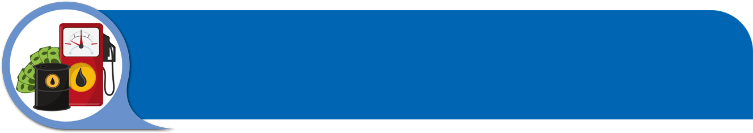 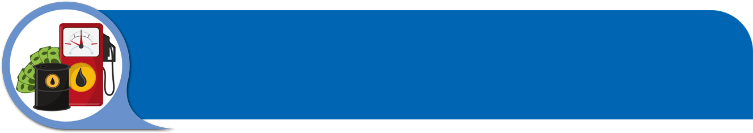 แหล่งกำเนิดของก๊าซธรรมชาติ
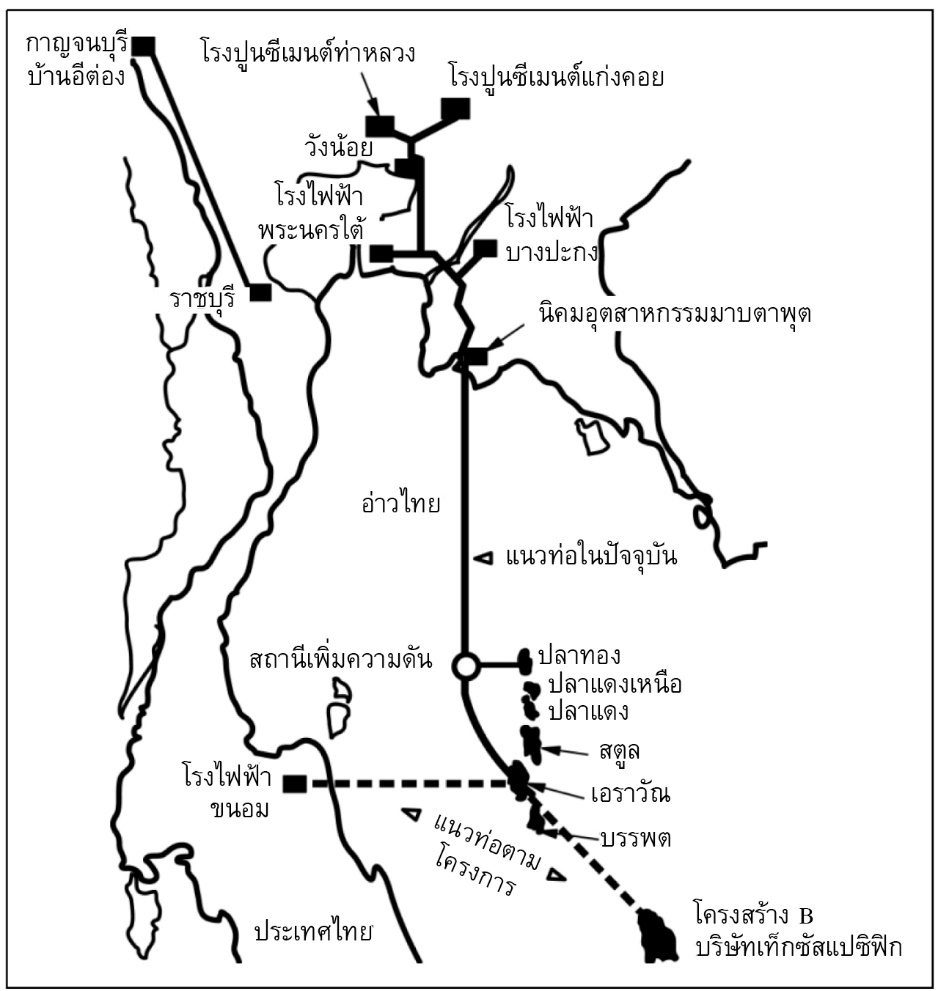 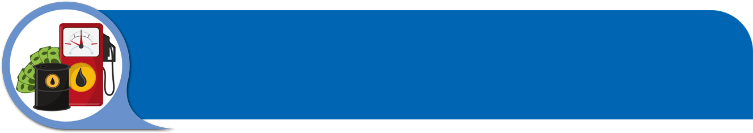 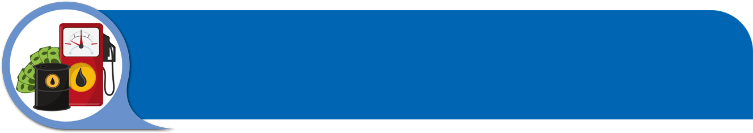 แหล่งกำเนิดของก๊าซธรรมชาติ
แหล่งก๊าซธรรมชาติในอ่าวไทยโดยเฉพาะแหล่งบงกช ซึ่งบริษัท เท็กซัสแปซิฟิกเป็นผู้ค้นพบเมื่อปี พ.ศ. 2515 ต่อมาในปี พ.ศ. 2531 รัฐบาลไทยได้ขอซื้อสิทธิ์ในแปลงสัมปทานกลับคืนมา เพื่อพัฒนาก๊าซธรรมชาติจากแหล่งนี้ ส่วนหนึ่งส่งทางท่อมาใช้ผลิตกระแสไฟฟ้าที่โรงไฟฟ้าขนอมจังหวัดนครศรีธรรมราช และอีกส่วนหนึ่งส่งรวมกับก๊าซจากแหล่งของบริษัท ยูโนแคลฯ ไปยังโรงแยกก๊าซที่มาบตาพุด จังหวัดระยอง
	แนวโน้มการค้นพบก๊าซธรรมชาติ (และน้ำมันดิบ) เพิ่มเติมในอนาคตนั้น บริเวณอ่าวไทยยังคงเป็นแหล่งที่สนใจของบริษัทผู้ลงทุนสำรวจและผลิตอยู่มาก ในทุกส่วนของอ่าวไทยโดยเฉพาะบริเวณพื้นที่พัฒนาร่วมระหว่างประเทศไทยและประเทศมาเลเซีย ซึ่งขณะนี้กำลังอยู่ในขั้นตกลงรายละเอียดการพัฒนาและใช้ประโยชน์กับประเทศมาเลเซีย พื้นที่บริเวณนี้โดยสภาพทางธรณีวิทยามีโอกาสที่จะค้นพบก๊าซธรรมชาติสูงมาก 
	ในบางครั้งมีการค้นพบก๊าซธรรมชาติตามที่ลุ่ม หนองบึง ที่ชื้นแฉะ หรือที่เป็นแหล่งสะสมของสิ่งปฏิกูลทั้งหลายก็อาจทำให้เกิดก๊าซขึ้นได้ ซึ่งก๊าซที่ได้นี้จะประกอบด้วยก๊าซมีเทนเป็นส่วนใหญ่บางครั้งเรียกก๊าซชนิดนี้ว่า “ก๊าซโคลน” (Marsh Gas)
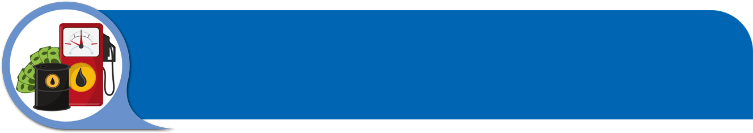 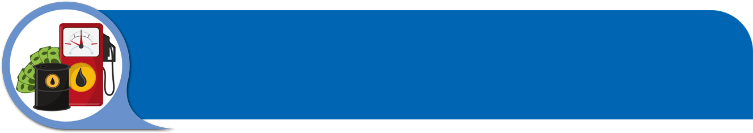 องค์ประกอบของก๊าซธรรมชาติ
ดังได้กล่าวมาแล้วว่าก๊าซธรรมชาติ หมายถึง สารประกอบไฮโดรคาร์บอนอิ่มตัว หรือทางเคมีเรียกว่า “แอลเคน” (alkane) แอลเคนเหล่านี้มีน้ำหนักโมเลกุลต่ำ และมีสถานะเป็นก๊าซที่อุณหภูมิ และความดันปกติ ก๊าซธรรมชาติมีแหล่งกำเนิด 2 ลักษณะ คือ
		แหล่งกักเก็บใต้พื้นดินเหมือนกับแหล่งกักเก็บน้ำมันดิบ ซึ่งจะนำเอาขึ้นมาใช้ประโยชน์ได้โดยการขุดเจาะเช่นเดียวกับการขุดเจาะน้ำมันดิบโดยทั่วไป ก๊าซธรรมชาติลักษณะนี้ เรียกว่า “นอนแอสโซซิเอเตดก๊าซ” (Non-associated Gas) 
		ก๊าซที่เกิดขึ้นระหว่างกระบวนการขุดเจาะน้ำมันดิบ เรียกว่า “แอสโซซิเอเตดก๊าซ” (Associated Gas) เนื่องจากไฮโดรคาร์บอนอิ่มตัวและมีน้ำหนักโมเลกุลต่ำ จึงมักจะอยู่เป็นสารละลายภายใต้ความดันสูง ขณะที่น้ำมันดิบถูกนำขึ้นมายังบนพื้นผิวโลก ความดันก็จะลดลง ไฮโดรคาร์บอนที่มีคาร์บอนตั้งแต่ 1-4 ตัว จะคืนสภาพเป็นก๊าซ เพราะไฮโดรคาร์บอนเหล่านี้มีจุดเดือดที่ต่ำกว่า 0 °C ที่ความดันบรรยากาศ ส่วนใหญ่ก๊าซธรรมชาติจะเกิดในลักษณะนี้ คือเป็นแอสโซซิเอเตดก๊าซ
	องค์ประกอบของก๊าซธรรมชาติแต่ละแห่งจะแตกต่างกันออกไป แต่จะมีสารประกอบที่สำคัญเหมือนกัน คือ มีก๊าซมีเทน รวมอยู่กับส่วนประกอบอื่นๆ ซึ่งมีอยู่จำนวนน้อย ได้แก่ อีเทน โพรเพน และบิวเทน หลุมก๊าซธรรมชาติบางแห่งจะมีไฮโดรคาร์บอนที่หนักกว่าคาร์บอน 4 ตัว ปนอยู่ในปริมาณที่ไม่เท่ากัน ก๊าซธรรมชาติที่มีคาร์บอนมากกว่า 4 ตัวขึ้นไป เรียกว่า “เพนเทนพลัส” (Pentane Plus) มีสัญลักษณ์ย่อว่า CS+ หรือเรียกชื่อที่คุ้นเคยก็คือ “แก๊สโซลีนธรรมชาติ” (Natural Gasoline)
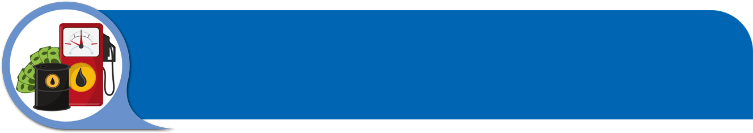 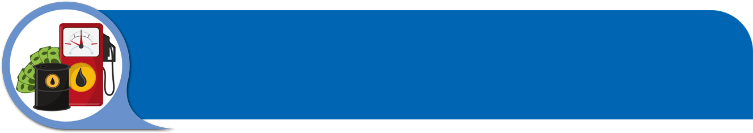 องค์ประกอบของก๊าซธรรมชาติ
ก๊าซธรรมชาติที่มีไฮโดรคาร์บอนอิ่มตัวอื่นๆ นอกเหนือจากมีเทนปะปนอยู่จำนวนน้อยเรียกก๊าซชนิดนี้ว่า “ก๊าซธรรมชาติแห้ง” (Dry Natural Gas) หมายถึง ก๊าซชนิดที่เมื่อนำมาอัดที่อุณหภูมิปกติจะไม่มีหรือเกือบไม่มีของเหลวเกิดขึ้นเลย โดยทั่วไปแล้วก๊าซธรรมชาติแห้งที่แยกเอาก๊าซที่ไม่ใช่ไฮโดรคาร์บอนออก จะมีก๊าซมีเทนอยู่ประมาณ 85-95% ส่วนก๊าซที่มีพวกอีเทน โพรเพน บิวเทน และเพนเทนพลัส ในปริมาณมากปนอยู่เมื่อนำมาอัดที่อุณหภูมิปกติ ก๊าซเหล่านี้จะกลายเป็นของเหลวเรียกก๊าซชนิดว่า “ก๊าซธรรมชาติเปียก” (Wet Natural Gas) แอสโซซิเอเตดก๊าซมักจะเป็นก๊าซธรรมชาติเปียก ก๊าซที่ได้จากหลุมก๊าซธรรมชาติมักจะเป็นก๊าซธรรมชาติแห้ง ส่วนประกอบอื่นในก๊าซธรรมชาติที่ไม่ใช่ไฮโดรคาร์บอน ได้แก่ คาร์บอนไดออกไซด์ ไนโตรเจน ไฮโดรเจนซัลไฟด์ ฮีเลียมและไอน้ำ ก๊าซธรรมชาติที่มีไฮโดรเจนซัลไฟด์ และคาร์บอนไดออกไซด์ปนอยู่ในปริมาณสูงเรียกก๊าซพวกนี้ว่า “ก๊าซธรรมชาติกัดกร่อน” (Sour Natural Fas) ก๊าซธรรมชาติที่กำจัดซัลเฟอร์ไดออกไซด์และคาร์บอนไดออกไซด์ออกแล้วเรียกว่า “ก๊าซธรรมชาติไม่กัดกร่อน” (Sweet Natural Gas) 
		ไฮโดรคาร์บอนซัลไฟด์ เป็นก๊าซพิษที่มีอันตรายต่อมนุษย์น้อยกว่าก๊าซคาร์บอนมอนอกไซด์ ไฮโดรเจนซัลไฟด์ใช้ผลิตกรดซัลฟิวริก และผลิตภัณฑ์อื่นๆ ที่มีกำมะถันเป็นส่วนประกอบไฮโดรเจนซัลไฟด์จะมีฤทธิ์กัดกร่อน จึงจำเป็นต้องกำจัดออกจากก๊าซธรรมชาติก่อนที่จะนำไปใช้ประโยชน์ไฮโดรเจนซัลไฟด์ที่กำจัดออกนี้มักจะมีความเข้มข้นสูงจึงนำไปผลิตเป็นกำมะถันบริสุทธิ์ได้
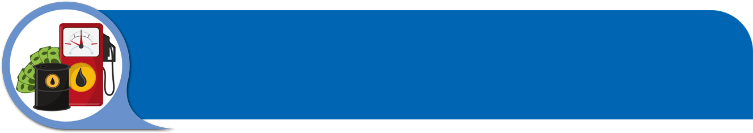 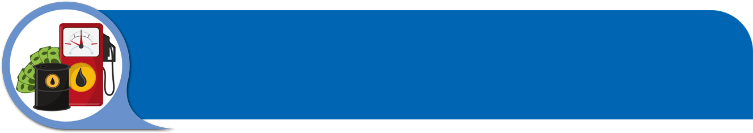 องค์ประกอบของก๊าซธรรมชาติ
	คาร์บอนไดออกไซด์ นอกจากมีฤทธิ์เป็นกรดก่อให้เกิดการกัดกร่อนแล้ว ยังเกิดการแข็งตัวที่อุณหภูมิต่ำอีกด้วย ทำให้เกิดปัญหาการอุดตันภายในระบบท่อ และเครื่องมืออุปกรณ์ต่างๆ จึงจำเป็นต้องกำจัดคาร์บอนไดออกไซด์ออก ถ้ามีคาร์บอนไดออกไซด์ในปริมาณมาก เมื่อแยกออกมาแล้วสามารถนำไปทำเป็นน้ำแข็งแห้งได้
		ไอน้ำ ถ้ามีอยู่ปะปนในก๊าซธรรมชาติจะทำให้เกิดปัญหาการอุดตันตามท่อขนส่ง โดยเฉพาะประเทศในเมืองหนาว เนื่องจากน้ำรวมตัวกับไฮโดรคาร์บอน คือ พวกมีเทน ทำให้เกิดสารไฮเดรตซึ่งมีลักษณะคล้ายเกล็ดหิมะ เป็นผลึกสีขาว มีไฮโดรคาร์บอนอยู่ตรงกลางล้อมรอบด้วยโมเลกุลของน้ำ ซึ่งจะเกิดขึ้นได้ที่อุณหภูมิใกล้จุดเยือกแข็ง
		ไนโตรเจน เป็นก๊าซที่แยกออกได้ยากและเสียค่าใช้จ่ายสูง เพราะต้องทำให้เย็นจัดภายใต้ความดัน จึงจะทำให้เป็นของเหลวได้ ถ้าก๊าซธรรมชาติมีไนโตรเจนอยู่ปริมาณน้อย มักจะไม่แยกออกเพราะไนโตรเจนจะไม่ก่อให้เกิดปัญหาใดๆ เพียงแต่จะทำให้ค่าความร้อนที่ได้จากการเผาไหม้ลดลง
	ตาราง แสดงองค์ประกอบของก๊าซธรรมชาติจากอ่าวไทย
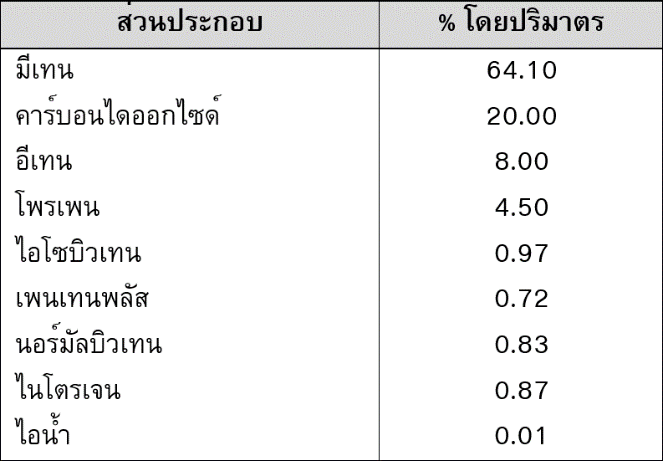 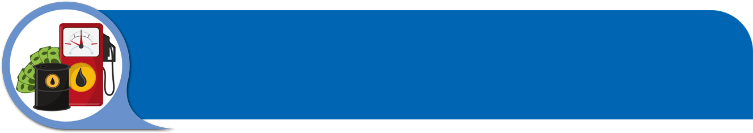 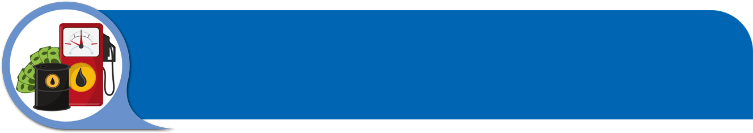 องค์ประกอบของก๊าซธรรมชาติ
ปกติแล้วก๊าซธรรมชาติแห้งจะผ่านขั้นตอนการบำบัดเพียงเล็กน้อยก็สามารถนำไปใช้ประโยชน์ได้เลย สำหรับก๊าซธรรมชาติเปียกนั้นจะต้องนำมาแยกเอาอีเทน โพรเพน บิวเทน และเพนเทนพลัสออกโดยการสกัดด้วยตัวทำลายไฮโดรคาร์บอนที่อุณหภูมิ -45 °C หรือทำให้เย็นลงถึงอุณหภูมิ -120 °Cจะทำให้อีเทน โพรเพน บิวเทน และเพนเทนพลัส กลายเป็นของเหลว เรียกว่า “ของเหลวก๊าซธรรมชาติ” หรือที่เรียกกันโดยทั่วไปว่า “ก๊าซเหลว” (Gas Liquids) แบ่งออกได้เป็น 2 ส่วน คือ
	1.	ส่วนที่มีองค์ประกอบส่วนใหญ่เป็นโพรเพน มีบิวเทนปนอยู่บ้างเล็กน้อย เรียกว่า “ก๊าซปิโตรเลียมเหลว” (Liquefied Petroleum Gas) หรือเรียกย่อๆ ว่า แอลพีจี (LPG) ใช้เป็นก๊าซสำหรับการหุงต้มในครัวเรือน
	2.	แก๊สโซลีนธรรมชาติ (Natural Gasoline) เป็นส่วนที่มีองค์ประกอบโดยส่วนใหญ่เป็นไฮโดรคาร์บอน 5 อะตอม หรือมากกว่า 5 อะตอมขึ้นไป ใช้ผสมในแก๊สโซลีน หรือที่เรียกทั่วไปว่าน้ำมันเบนซิน ในกรณีที่ขาดแคลนน้ำมันเบนซิน แก๊สโซลีนธรรมชาติจะถูกสังเคราะห์ขึ้นจากถ่านหิน เรียกว่า “แก๊สโซลีนธรรมชาติสังเคราะห์ (Synthetic Natural Gasoline)” หรือเรียกย่อๆ ว่า เอสเอ็นจี (SNG)
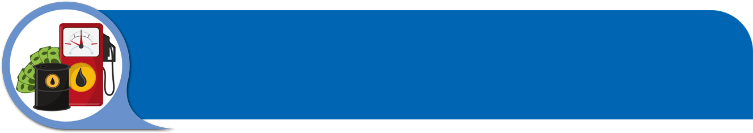 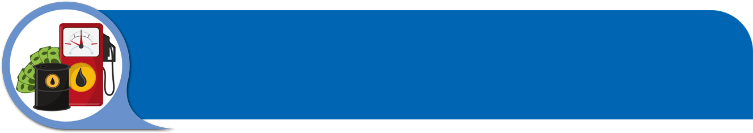 การแบ่งประเภทเชื้อเพลิงก๊าซ
ก๊าซที่นำมาใช้เป็นเชื้อเพลิงมีหลายชนิดและมีชื่อเรียกแตกต่างกันออกไป ชนิดที่สำคัญ  ได้แก่
  	1. 	ก๊าซชีวมวล เป็นก๊าซเชื้อเพลิงที่ได้จากกระบวนการผลิต โดยการใช้ถ่านหินหรือไม้เป็นวัตถุดิบนำไปเผาในเตาปฏิกรณ์แบบแพ็กเบด (Packed Bed) ที่มีปริมาณจำกัด ซึ่งปริมาณอากาศที่ใช้จะต้องมีอัตราส่วนที่พอเหมาะกับก๊าซที่จะผลิตก๊าซชีวมวล แบ่งออกได้เป็น
		1)	โพรดิวเซอร์ก๊าซ (Producer Gas) การผลิตเชื้อเพลิงก๊าซชนิดนี้จะใช้ถ่านลิกไนต์คุณภาพสูง หรือถ่านบิทูมินัสในการผลิตก๊าซ โดยการป้อนถ่านหินลงทางด้านบนของหม้อผลิตแล้วให้อากาศร้อนผ่านขึ้นมาทางด้านล่างของหม้อผลิต การเผาไหม้ในช่วงแรกอากาศร้อนจะทำปฏิกิริยากับคาร์บอนในถ่านหิน เกิดก๊าซคาร์บอนไดออกไซด์ (CO2) ออกมา เรียกช่วงการเกิดปฏิกิริยานี้ว่า “ช่วงการเติมออกซิเจน” (Oxidation Zone)
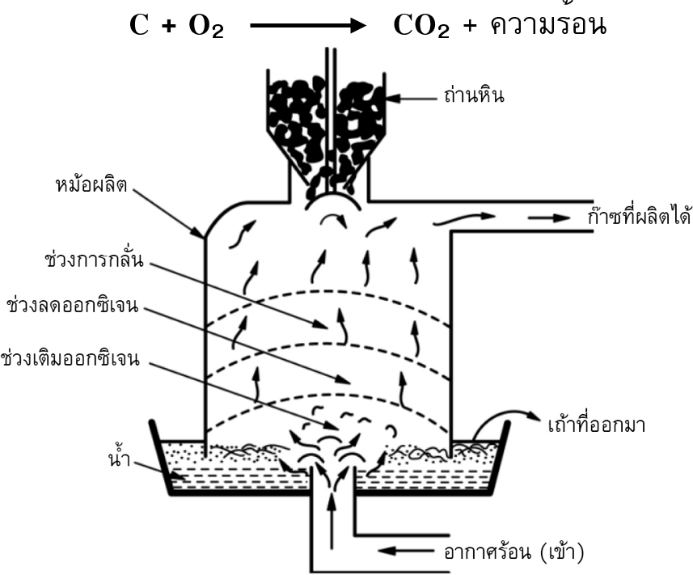 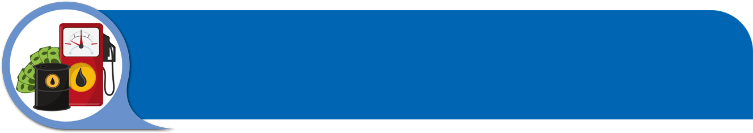 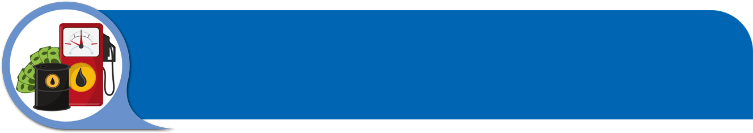 การแบ่งประเภทเชื้อเพลิงก๊าซ
โดยทั่วไปแล้ว การเผาไหม้ระหว่างคาร์บอนกับออกซิเจนในอากาศมักจะเกิดไม่ค่อยสมบูรณ์จะทำให้ได้ก๊าซคาร์บอนมอนอกไซด์และความร้อนออกมา เรียกปฏิกิริยานี้ว่า “ปฏิกิริยาโบดูอาร์ก”
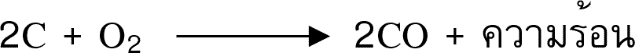 ก๊าซคาร์บอนไดออกไซด์ที่เกิดจากการเผาไหม้จะผ่านขึ้นไปยังชั้นถัดไป และทำปฏิกิริยากับธาตุคาร์บอนของถ่านหินอีกครั้ง ซึ่งจะทำให้ได้ก๊าซคาร์บอนมอนอกไซด์ออกมา เรียกปฏิกิริยานี้ว่า “ช่วงการลดออกซิเจน” (Reduction Zone)
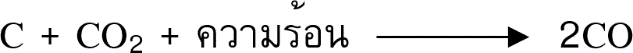 ในช่วงบนสุดของหม้อผลิตอุณหภูมิจะต่ำกว่าช่วงล่าง ก๊าซคาร์บอนมอนอกไซด์ ที่ผ่านขึ้นไปจะไม่ทำปฏิกิริยากับธาตุคาร์บอนของถ่านหิน จำเป็นต้องเพิ่มอุณหภูมิของก๊าซในช่วงนี้ เพื่อขับไล่สารระเหยและความชื้นในถ่านหินให้ออกไป ช่วงนี้เรียกว่า “ช่วงการกลั่น” (Distillation Zone) ก๊าซที่ได้ คือ ก๊าซคาร์บอนมอนอกไซด์ และก๊าซไนโตรเจน (เป็นก๊าซที่ได้จากอากาศร้อนและมีปริมาณสูง) การเพิ่มปริมาณของคาร์บอนมอนอกไซด์ให้มากขึ้นทำได้โดยการฉีดน้ำร้อนเข้าไปเป็นครั้งคราว
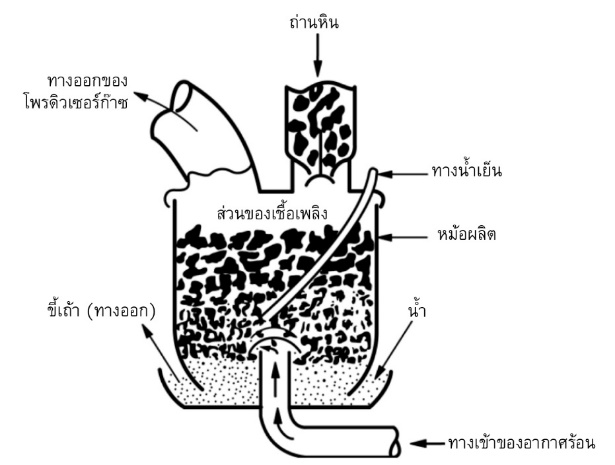 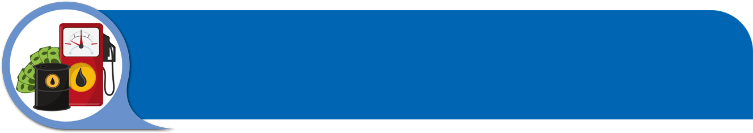 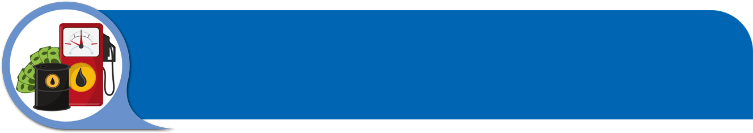 การแบ่งประเภทเชื้อเพลิงก๊าซ
จากรูป ไอน้ำร้อนที่ฉีดเข้าไปในหม้อผลิตจะทำปฏิกิริยากับถ่านหินที่ร้อน ทำให้ปริมาณก๊าซคาร์บอนมอนอกไซด์และก๊าซไฮโดรเจนเพิ่มขึ้น โพรดิวเซอร์ก๊าซที่ผลิตจากถ่านหินบิทูมินัส ทั่วไปจะมีค่าความร้อนอยู่ในช่วง 140-180 บีทียู/ลูกบาศก์ฟุต และมีส่วนประกอบของก๊าซต่างๆ ดังนี้
	ตาราง ส่วนประกอบของโพรดิวเซอร์ก๊าซที่ผลิตจากถ่านหินบิทูมินัส
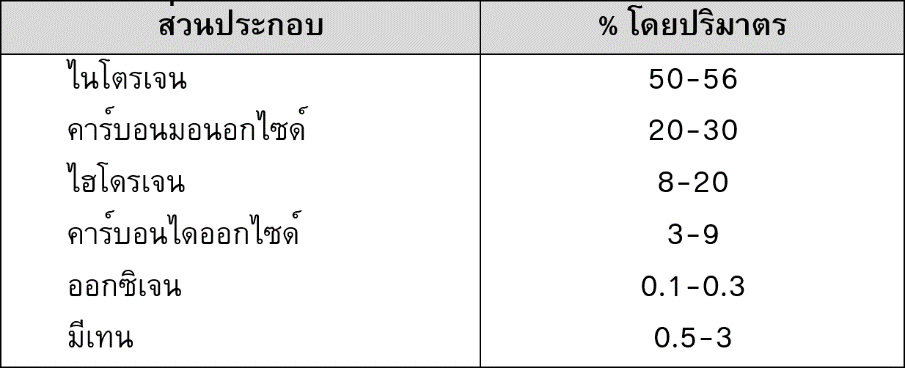 เตาปฏิกรณ์ที่ใช้ในการผลิตโพรดิวเซอร์ก๊าซมีหลายแบบที่นิยมใช้ ได้แก่ 
			แบบก๊าซไหลขึ้น (Up Draught Unit) อากาศจะเข้าทางด้านล่างใต้บริเวณที่มีการเผาไหม้ ส่วนโพรดิวเซอร์ก๊าซจะออกทางด้านบนของเตา
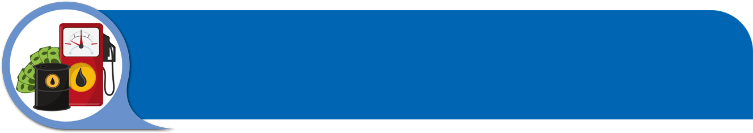 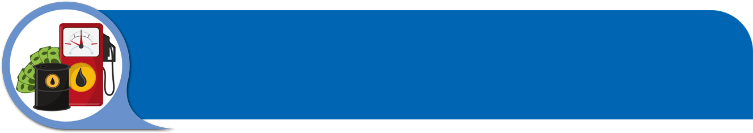 การแบ่งประเภทเชื้อเพลิงก๊าซ
	แบบก๊าซไหลลง (Down Draught Unit) อากาศจะเข้าตรงกลางเตาสู่บริเวณที่มีการเผาไหม้ ก๊าซร้อนจากบริเวณเผาไหม้จะทำให้โพรดิวเซอร์ก๊าซที่ออกมามีความสะอาดมากขึ้นการนำโพรดิวเซอร์ก๊าซไปใช้งานนั้น ส่วนมากจะใช้ในงานอุตสาหกรรมการผลิตต่างๆ เช่น การผลิตปูนซีเมนต์ แก้ว เซรามิก ฯลฯ และยังนำไปใช้ในเครื่องยนต์ต้นกำลังอีกด้วย
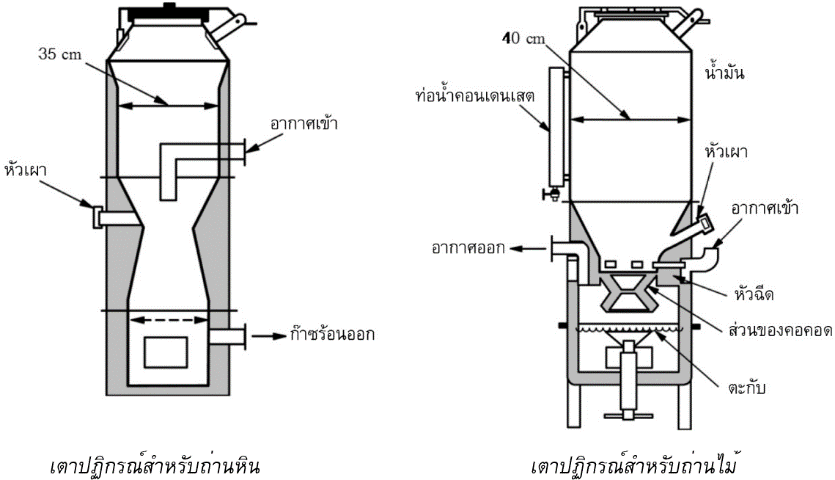 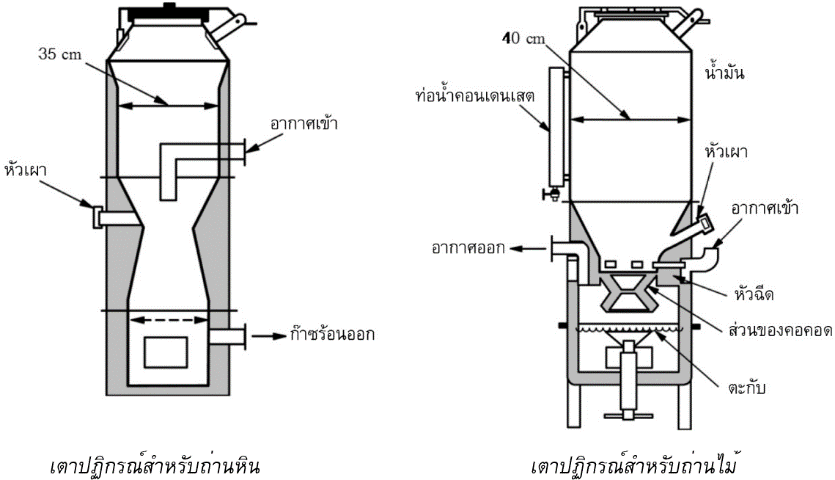 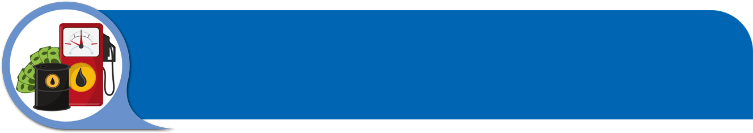 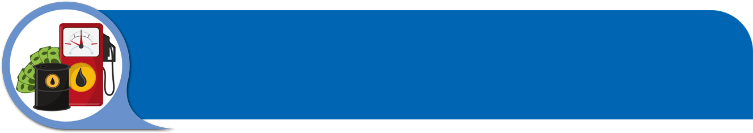 การแบ่งประเภทเชื้อเพลิงก๊าซ
2)	วอเตอร์ก๊าซ (Water Gas) ก๊าซนี้บางครั้งอาจเรียกว่า “ก๊าซสีน้ำเงิน” เพราะในขณะที่เกิดการเผาไหม้จะให้เปลวไฟสีน้ำเงินออกมา การผลิตเชื้อเพลิงก๊าซชนิดนี้มีกระบวนการผลิตคล้ายกับโพรดิวเซอร์ก๊าซ โดยการฉีดไอน้ำร้อนผ่านไปยังถ่านหินที่กำลังร้อน ทำให้เกิดปฏิกิริยาทางเคมีระหว่างไอน้ำร้อนกับถ่านหินร้อน ใช้อากาศร้อนเป็นตัวทำให้ถ่านหินร้อนขึ้นอีกทางหนึ่ง เพื่อให้ปฏิกิริยาเกิดขึ้นอย่างสมบูรณ์ ก๊าซที่ได้ส่วนมาก คือ คาร์บอนมอนอกไซด์ ไฮโดรเจน โดยมีคาร์บอนไดออกไซด์และไนโตรเจนอยู่จำนวนน้อย ค่าความร้อนทางเชื้อเพลิงของวอเตอร์ก๊าซประมาณ 300 บีทียู/ลูกบาศก์ฟุต 
		3)	คาร์บูเรตต์วอเตอร์ก๊าซ (Carburetted Water Gas) เป็นการนำเอาวอเตอร์ก๊าซซึ่งเป็นก๊าซที่มีค่าความร้อนทางเชื้อเพลิงต่ำมาปรับปรุง โดยการนำเอาวอเตอร์ก๊าซมาฉีดไอน้ำเข้าไปในกระบวนการผลิต เพื่อให้ไอน้ำและไอน้ำมันแตกตัวเป็นก๊าซคาร์บอนมอนอกไซด์และไฮโดรเจน ซึ่งจะทำให้ค่าความร้อนที่ได้เพิ่มมากขึ้นเป็น 500-600 บีทียู/ลูกบาศก์ฟุต ทั้งนี้ขึ้นอยู่กับวิธีการผลิตและชนิดของถ่านหินที่นำมาใช้
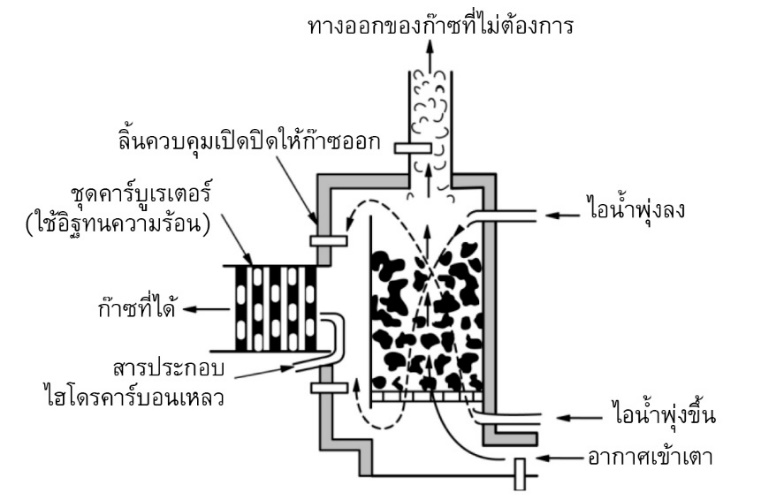 แสดงลักษณะการผลิตคาร์บูเร็ตต์วอเตอร์ก๊าซ (แบบง่าย)
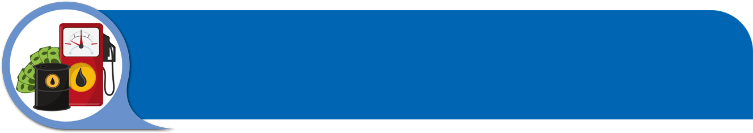 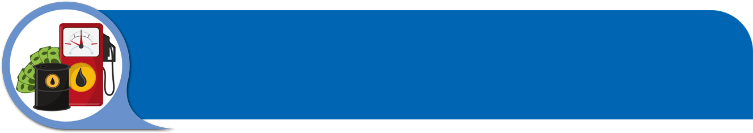 การแบ่งประเภทเชื้อเพลิงก๊าซ
4)	รีไฟเนอรีออยล์ก๊าซ (Refinery Oil Gas) เป็นเชื้อเพลิงก๊าซที่ได้จากการกลั่นน้ำมันปิโตรเลียม ก๊าซชนิดนี้ส่วนใหญ่จะนำกลับไปใช้ในการให้ความร้อนแก่โรงกลั่นน้ำมันอีกครั้งหนึ่งและยังนำไปใช้เป็นวัตถุดิบในการผลิตน้ำมันแก๊สโซลีนที่มีค่าออกเทนสูง มีส่วนประกอบที่สำคัญคือ มีเทน อีเทน เอทิลีน และโพรพิลีน  
	2.	ก๊าซธรรมชาติ (Natural Gas) เป็นสารประกอบไฮโดรคาร์บอนชนิดหนึ่ง มีลักษณะการจับตัวของโมเลกุลเช่นเดียวกับน้ำมัน ธาตุสองชนิดนี้จะรวมตัวกันในสัดส่วนของอะตอมที่แตกต่างกัน และให้สารประกอบที่ต่างกันด้วย เช่น ก๊าซมีเทน จะประกอบด้วยคาร์บอน 1 อะตอม และไฮโดรเจน 4 อะตอม อีเทนประกอบด้วยคาร์บอน 2 อะตอมกับไฮโดรเจน 6 อะตอม หรือออกเทนที่มีคาร์บอนเพิ่มเป็น 8 อะตอม และไฮโดรเจนเป็น 18 อะตอม เป็นต้น
	3.	ก๊าซชีวภาพ (Bio-gas) เป็นก๊าซที่เกิดจากการหมักและการย่อยสลายของสารอินทรีย์ เช่น มูลสัตว์ประเภทต่างๆ ตลอดจนวัสดุที่เหลือใช้ทางการเกษตรและอุตสาหกรรม ได้มีการพัฒนาการหมักโดยใช้เทคโนโลยีแบบธรรมดา เป็นการกำจัดมูลสัตว์วิธีหนึ่งที่ไม่ก่อให้เกิดมลพิษต่อสิ่งแวดล้อมประสิทธิภาพและผลผลิตก๊าซจะมีมากน้อยเพียงใด ขึ้นอยู่กับปริมาณคุณภาพของวัตถุดิบ และขนาดของภาชนะที่จะใช้หมักด้วย
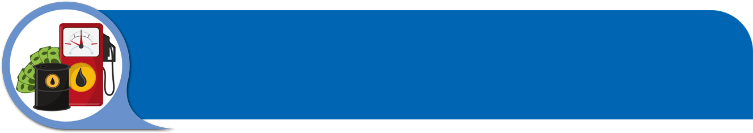 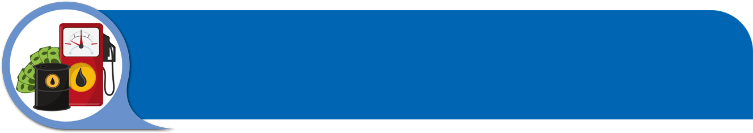 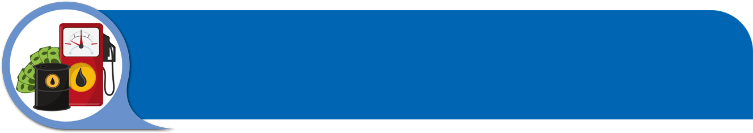 การแยกประเภทก๊าซตามการใช้ประโยชน์
โดยทั่วไปแล้วก๊าซธรรมชาติ อาจแบ่งออกเป็น 2 ประเภทที่สำคัญ คือ
	1.	ก๊าซธรรมชาติแห้ง (Dry Natural Gas) มีสถานะเป็นไอหรือก๊าซที่อุณหภูมิและความดันบรรยากาศ ประกอบด้วยสารประกอบไฮโดรคาร์บอน ประเภทพาราฟิน (Lighter Paraffin Hydrocarbon)และมีส่วนประกอบของก๊าซมีเทนในปริมาณที่มากกว่าก๊าซอีเทน ก่อนการนำไปใช้งานจะต้องมีการแยกสารมลทินบางชนิดออกก่อน การขนส่งอาจใช้วิธีส่งตามท่อหรือถ้ามีปริมาณมากจะแปรสภาพให้เป็นก๊าซเหลว (Liquefied Natural Gas หรือ LNG) โดยการทำให้เย็นจัดที่อุณหภูมิต่ำกว่าจุดเยือกแข็งถึง -161 °C แล้วบรรจุลงถังอะลูมิเนียมที่สามารถควบคุมความเย็นได้เป็นพิเศษ เป็นวิธีการที่จัดส่งก๊าซไปยังสถานที่ต่างๆ แต่มีข้อเสียคือ ต้องเสียค่าใช้จ่ายสูง
		ประโยชน์จากก๊าซธรรมชาติแห้ง มีดังนี้คือ
			ใช้ในการผลิตกระแสไฟฟ้าแทนน้ำมันเตา และใช้ในโรงงานอุตสาหกรรมต่างๆ เช่น โรงงานผลิตปูนซีเมนต์ และโรงงานผลิตแก้วและกระจก โรงงานถลุงเหล็ก โรงงานผลิตโซดาแอช เป็นต้น
			ใช้เป็นวัตถุดิบในการผลิตก๊าซธรรมชาติเหลวนี้ หมายความว่า จะต้องผลิตก๊าซแห้งได้ในปริมาณมากเกินความต้องการ จากนั้นจึงแปรสภาพเป็นก๊าซเหลว แล้วบรรจุถังอะลูมิเนียมซึ่งควบคุมความเย็นเป็นพิเศษ เพื่อการขนส่งไปยังที่ต่างๆ 
         	ใช้เป็นวัตถุดิบในการผลิตเมทานอล ปุ๋ยไนโตรเจนประเภทต่างๆ เช่น เกลือ แอมโมเนียม ฯลฯ และผลิตภัณฑ์เคมีปิโตรเลียมต่างๆ
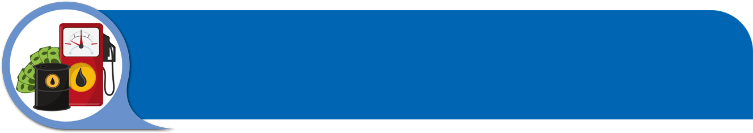 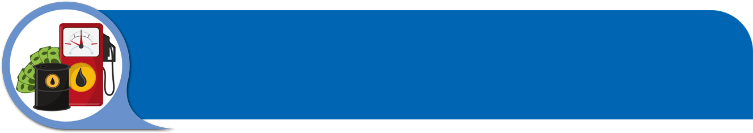 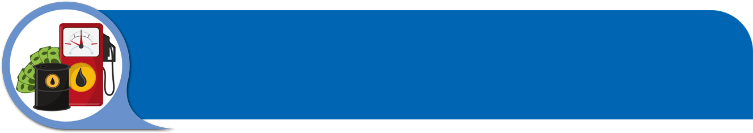 การแยกประเภทก๊าซตามการใช้ประโยชน์
2.	ก๊าซธรรมชาติชื้น (Wet Natural Gas) หรือก๊าซเปียก ก๊าซชนิดนี้จะมีสถานะเป็นไอ หรือก๊าซที่อุณหภูมิและความดันบรรยากาศเช่นเดียวกับก๊าซธรรมชาติแห้ง แต่สามารถทำให้กลั่นตัวเป็นของเหลวได้โดยการลดความดันลงให้เหลือเพียง 70 ปอนด์/ตารางนิ้ว แล้วแยกออกจากก๊าซธรรมชาติอัดใส่ถังเป็นก๊าซธรรมชาติเหลว ก๊าซชนิดนี้ประกอบด้วยสารไฮโดรคาร์บอนชนิดหนัก คือ ประกอบด้วยโพรเพน (C3H8) และบิวเทน (C4H10) และอาจมีสารประกอบอื่น เช่น เพนเทน (C5H12) เฮกเซน (C6H14) และเฮปเทน (C7H16) เป็นต้น ปะปนอยู่ด้วย
		ประโยชน์ของก๊าซธรรมชาติชื้น มีดังนี้
			ใช้เป็นเชื้อเพลิงในการประกอบอาหารในครัวเรือน
			ใช้เป็นเชื้อเพลิงสำหรับเครื่องยนต์
			ใช้เป็นวัตถุดิบป้อนโรงกลั่นแทนน้ำมันบางส่วน
			ใช้กับระบบตู้เย็นและเครื่องทำความเย็น
			ใช้เป็นวัตถุดิบในการผลิต ผลิตภัณฑ์ปิโตรเลียมชนิดต่างๆ 
		ก๊าซชื้นที่ใช้เป็นวัตถุดิบในการผลิต แก๊สโซลีนธรรมชาติ (Natural Gasoline) หรือที่เรียกว่า “คอนเดนเซต” ก็คือ สารประกอบไฮโดรคาร์บอนจำพวก เพนเทน เฮกเทน และออกเทน ซึ่งจะมีสภาพเป็นของเหลว เมื่อถูกนำขึ้นมาถึงปากบ่อบนแท่นผลิต ก๊าซธรรมชาติจะถูกแยกออกบนแท่นผลิตส่วนการขนส่งจะใช้วิธีลำเลียงไปตามท่อหรือส่งไปทางเรือก็ได้
		ประโยชน์ของแก๊สโซลีนธรรมชาติ มีดังนี้ 
			ใช้นำไปเพิ่มค่าออกเทนให้กับน้ำมันเบนซินที่ใช้กับรถยนต์โดยทั่วไป
			ใช้เป็นวัตถุดิบในการป้อนโรงกลั่น ซึ่งจะให้ผลได้ดีกว่าน้ำมันดิบ
			ใช้เป็นวัตถุดิบในการผลิต ผลิตเคมีภัณฑ์ปิโตรเลียมชนิดต่างๆ
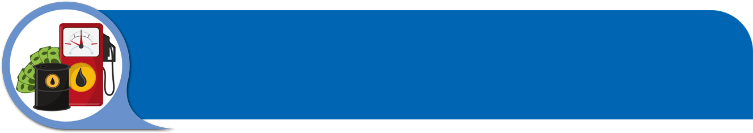 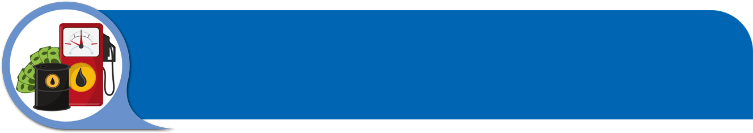 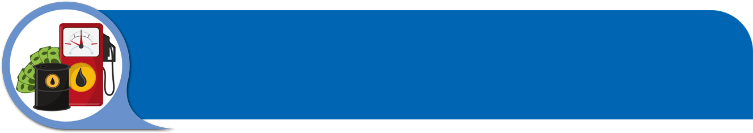 การแยกประเภทก๊าซตามการใช้ประโยชน์
3.	ก๊าซธรรมชาติอัด (Compressed Natural Gas : CNG) หมายถึง ก๊าซที่แยกออกมาจากก๊าซธรรมชาติประเภทก๊าซธรรมชาติแห้ง มีส่วนประกอบของมีเทนเป็นองค์ประกอบหลัก มีสารประกอบไฮโดรคาร์บอนและสารอื่นๆ เจือปนบ้างเล็กน้อย เนื่องจากก๊าซมีเทนมีน้ำหนักเบากว่าอากาศ และเบากว่าโพรเพนและบิวเทนมาก จึงต้องเก็บก๊าซธรรมชาติอัดไว้ในถังที่สามารถรับความดันก๊าซได้สูงกว่า 2,400 ปอนด์/ตารางนิ้วหรือประมาณ 163 เท่าของความดันบรรยากาศ ซึ่งเมื่อเทียบกับความดันในถังก๊าซ LPG แล้ว ก๊าซ CNG จะต้องใช้ความดันสูงกว่าประมาณ 8 เท่า (ความดันในถังก๊าซ LPG ประมาณ 120 ปอนด์/ตารางนิ้ว) จึงเป็นสาเหตุที่ไม่นิยมใช้เชื้อเพลิงที่มีส่วนประกอบหลักเป็นมีเทน ในกระบวนการอุตสาหกรรมและยานพาหนะทั่วไป
		ก๊าซธรรมชาติที่พบในอ่าวไทย ประกอบด้วยส่วนต่างๆ ที่สำคัญ ดังนี้
			ส่วนที่เป็นสารประกอบไฮโดรคาร์บอน (ที่ติดไฟ) จะถูกนำไปใช้เป็นเชื้อเพลิงและพลังงานก๊าซธรรมชาติ ในสัดส่วนเฉลี่ยสูงกว่า 70%
			ส่วนเจือปนที่ไม่ติดไฟและไม่เผาไหม้ ได้แก่ ก๊าซเฉื่อยหรือไนโตรเจนประมาณ 0.9-1% คาร์บอนไดออกไซด์ประมาณ 5-25% และไอน้ำ ต้องมีการควบคุมปริมาณให้เหมาะสมด้วย
			ส่วนสารมลทิน ได้แก่ ไฮโดรเจนซัลไฟด์ และกำมะถัน ก๊าซธรรมชาติในอ่าวไทยจะให้ค่าความร้อนระหว่าง 950-1,150 บีทียู/ลูกบาศก์ฟุต และมีก๊าซเฉื่อยปนอยู่ประมาณ 25%ก๊าซนั้นจะมีความร้อนเฉลี่ย 900 บีทียู/ลูกบาศก์ฟุต
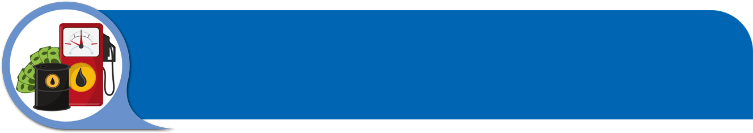 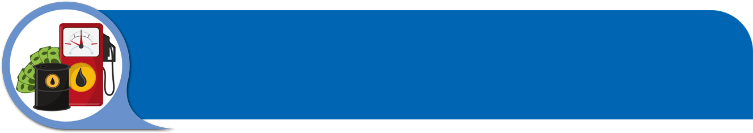 กระบวนการแยกก๊าซธรรมชาติ
ก่อนการนำก๊าซธรรมชาติไปใช้ประโยชน์นั้น จำเป็นจะต้องทำการแยกเป็นส่วนต่างๆ เสียก่อนกระบวนการแยกก๊าซธรรมชาติแต่ละแห่งไม่เหมือนกัน ทั้งนี้ขึ้นอยู่กับสารประกอบที่มีในก๊าซธรรมชาติและรูปแบบของผลิตภัณฑ์ก๊าซธรรมชาติที่ต้องการผลิต กระบวนการที่ใช้อยู่ในโรงแยกก๊าซธรรมชาติของการปิโตรเลียมแห่งประเทศไทย มีหลักการแยกที่สำคัญดังนี้
	โรงแยกก๊าซธรรมชาติของปิโตรเลียมแห่งประเทศไทย ได้ถูกออกแบบมาเพื่อการผลิตก๊าซปิโตรเลียมเหลวเป็นหลัก นอกจากนี้แล้วยังสามารถผลิตอีเทนและโพรเพนบริสุทธิ์ สำหรับใช้เป็นวัตถุดิบในอุตสาหกรรมปิโตรเคมี ส่วนมีเทนจะถูกส่งไปจำหน่ายเป็นเชื้อเพลิงแทนน้ำมันเตา หรืออาจนำไปเป็นวัตถุดิบในการผลิตปุ๋ยเคมี และเมทานอล  
	เมื่อพิจารณาดูสารประกอบของก๊าซธรรมชาติจากอ่าวไทยแล้ว จะเห็นได้ว่าในก๊าซธรรมชาติจะมีปริมาณของคาร์บอนไดออกไซด์อยู่สูงมากถึง 20% นับว่าเป็นสารประกอบอันดับสองรองจากมีเทนซึ่งมีอยู่ 64% ในกระบวนการแยกก๊าซธรรมชาติ จึงต้องมีหน่วยกำจัดคาร์บอนไดออกไซด์ด้วย
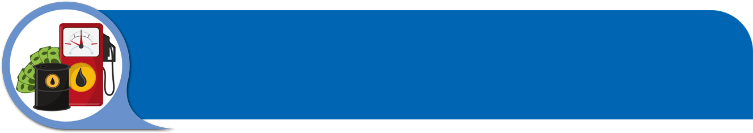 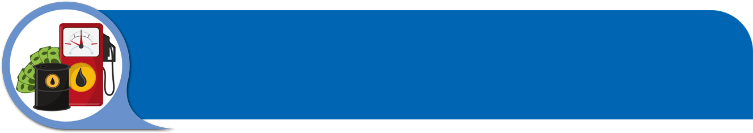 กระบวนการแยกก๊าซธรรมชาติ
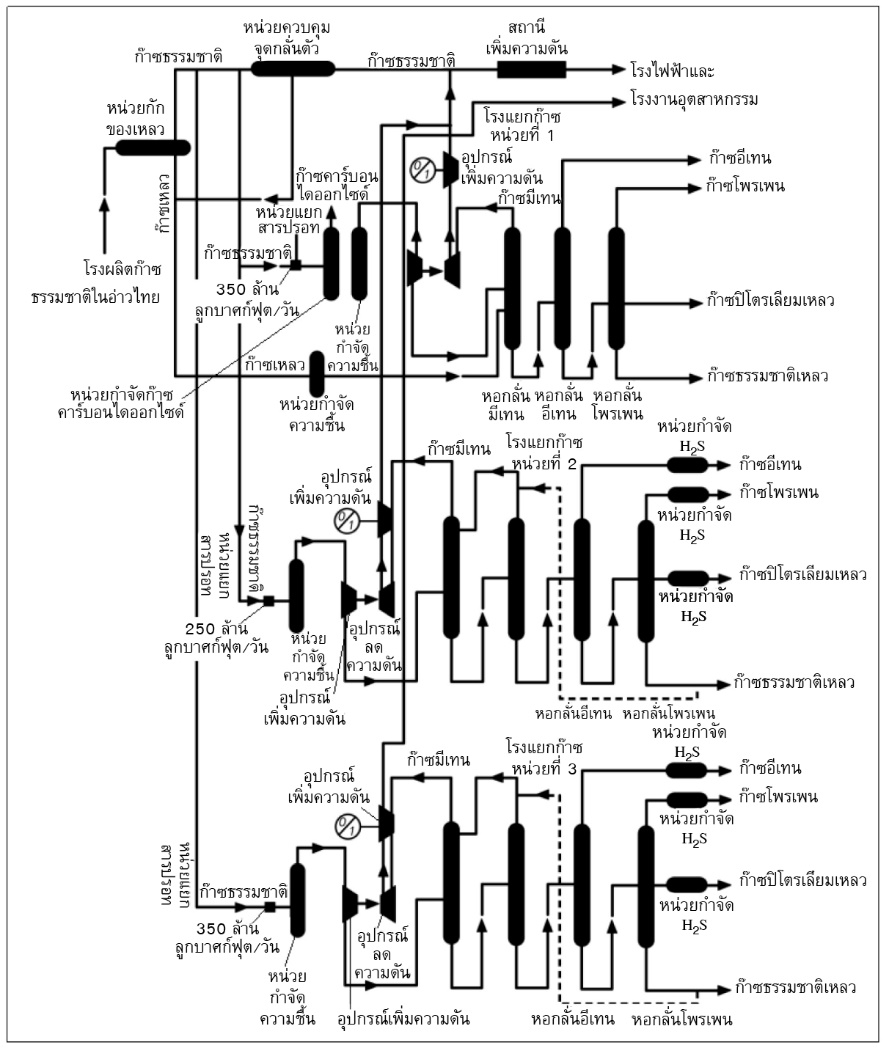 แสดงกระบวนการแยกก๊าซธรรมชาติของการปิโตรเลียมแห่งประเทศไทย
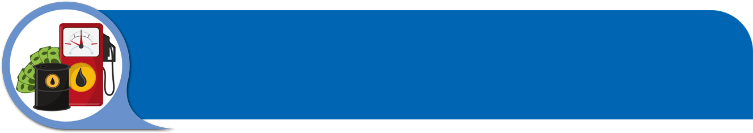 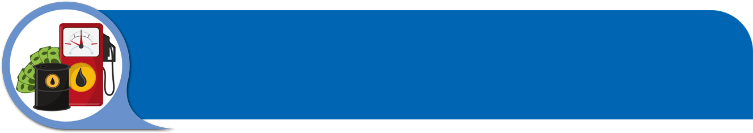 กระบวนการแยกก๊าซธรรมชาติ
กระบวนการแยกก๊าซธรรมชาติจะใช้วิธีการกลั่นลำดับส่วน ดังนั้นจึงต้องทำให้ก๊าซธรรมชาติเปลี่ยนสถานะจากก๊าซเป็นของเหลวเสียก่อน โดยการทำให้เย็นด้วยการลดอุณหภูมิและลดความดันลงจากนั้นจึงค่อยๆ เพิ่มอุณหภูมิ เพื่อทำให้ก๊าซแต่ละตัวซึ่งอยู่ในสถานะเป็นของเหลวเดือดและเกิดการกลั่นตัวแยกออกมา แต่เนื่องจากก๊าซธรรมชาติมีก๊าซคาร์บอนไดออกไซด์ปนอยู่มาก ขณะที่ลดอุณหภูมิลงก๊าซคาร์บอนไดออกไซด์จะแข็งตัว อาจเกิดการอุดตันตามท่อและอุปกรณ์ได้ ดังนั้นจึงจำเป็นต้องแยกก๊าซคาร์บอนไดออกไซด์ออกเสียก่อน  
	จากนั้นจึงผ่านก๊าซธรรมชาติเข้าหน่วยแยกของเหลว (Slug Catcher) เพื่อแยกสารประกอบคาร์บอนหนัก ซึ่งอยู่ในสถานะเป็นก๊าซตั้งแต่ที่แท่นผลิตปิโตรเลียม แต่จะเปลี่ยนเป็นของเหลวขณะส่งมาตามท่อ เพราะอุณหภูมิและความดันจะเปลี่ยนไปตามระยะทางที่หน่วยแยกของเหลว จึงเป็นการแยกของเหลวออกจากก๊าซธรรมชาติ โดยที่ก๊าซธรรมชาติจะถูกส่งต่อไปยังหน่วยกำจัดสารปรอท    
	ก๊าซธรรมชาติที่ถูกกำจัดสารปรอทออกแล้ว จะถูกส่งต่อไปยังหน่วยกำจัดคาร์บอนไดออกไซด์วิธีการคือ การผ่านก๊าซธรรมชาติลงไปในสารละลายโพแทสเซียมคาร์บอเนต (K2CO2) สารละลายดังกล่าวจะจับคาร์บอนไดออกไซด์เอาไว้ แล้วปล่อยให้ก๊าซอื่นผ่านออกมา การกำจัดคาร์บอนไดออกไซด์โดยวิธีนี้เรียกว่า “กระบวนการเบนฟิลด์วอช” (Benfield Wash Process) 
	เมื่อสารละลายโพแทสเซียมคาร์บอเนตจับคาร์บอนไดออกไซด์ไว้เต็มที่แล้ว จากนั้นนำมาทำให้ร้อน เพื่อไล่ก๊าซคาร์บอนไดออกไซด์ออกจากสารละลาย และนำสารละลายหลับมาใช้ได้ใหม่ก๊าซที่ผ่านการกำจัดคาร์บอนไดออกไซด์จะมีไอน้ำติดออกมาด้วย จากการสัมผัสกับสารละลายโพแทสเซียมคาร์บอเนต จึงต้องทำให้แห้งก่อนที่จะส่งไปลดอุณหภูมิ มิฉะนั้นแล้วไอน้ำจะแข็งตัวทำให้เกิดปัญหาการอุดตันได้
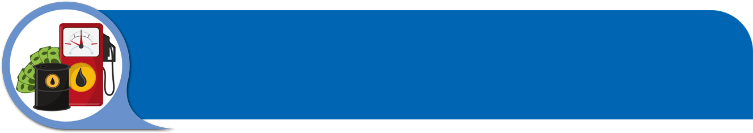 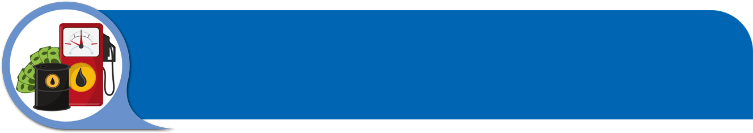 กระบวนการแยกก๊าซธรรมชาติ
วิธีการทำให้แห้ง คือ การดูดความชื้นโดยใช้โมเลกุลาร์ซีฟ ซึ่งเป็นวัสดุที่มีรูพรุน โดยการเลือกใช้โมเลกุลาร์ซีฟที่มีขนาดของรูพรุนเท่ากับขนาดโมเลกุลของน้ำ โมเลกุลาร์ซีฟจะดูดเฉพาะโมเลกุลของน้ำเอาไว้ โดยปล่อยให้สารอื่นผ่านออกไปได้ ก๊าซธรรมชาติที่ผ่านโมเลกุลาร์ซีฟแล้ว จะมีปริมาณไอน้ำต่ำกว่า 1 ส่วนในล้านส่วนหรือต่ำกว่า 1 พีพีเอ็ม (ppm) โมเลกุลาร์ซีฟสามารถนำกลับมาใช้ดูดไอน้ำได้อีก หลังจากใช้อากาศร้อนไล่ไอน้ำออกหมดแล้ว
	ก๊าซที่แยกไอน้ำออกแล้ว จะถูกลดอุณหภูมิเป็นขั้นๆ โดยการถ่ายเทความร้อนกับระบบเครื่องเย็นจนถึงอุณหภูมิ -69 °C ต่อจากนั้นจะผ่านเครื่องลดความดัน จากความดัน 42 บรรยากาศ เหลือเพียง 16 บรรยากาศ ทำให้อุณหภูมิลดลงต่ำสุดเป็น -103 °C ณ จุดนี้จะทำให้มีเทนบางส่วนกลายเป็นของเหลวด้วย และเมื่อส่งของผสมต่อไปยังหอกลั่นมีเทน (Demethanizer) ซึ่งมีอุณหภูมิขึ้นมีเทนจะเดือดและแยกออกมาทางด้านบนของหอกลั่น ส่วนของเหลวที่เป็นของผสมของอีเทนและก๊าซหนักกว่าที่เรียกว่า “อีเทนพลัส” (Ethane Plus) จะถูกปั๊มออกทางด้านล่างของหอกลั่น และถูกส่งต่อไปยังหอกลั่นอีเทน (Deethanizer) ซึ่งจะเพิ่มอุณหภูมิเพื่อให้อีเทนเดือด และแยกตัวออกมาทางด้านบนของหอกกลั่นที่อุณภูมิประมาณ 5 °C ส่วนของเหลวที่ออกมาทางด้านล่างของหอกลั่น คือ โพรเพนหรือที่เรียกว่า “โพรเพนพลัส” (Propane Plus)  
	โพรเพนพลัสจะถูกส่งต่อไปยังหอกลั่นโพรเพน (Depropanizer) ซึ่งเป็นหอกลั่นสุดท้ายโดยโพรเพนจะเดือดและแยกตัวออกมาทางด้านบนของหอกลั่นที่อุณหภูมิประมาณ 95 °C ส่วนก๊าซผสมของโพรเพนกับบิวเทนจะแยกตัวออกมาทางด้านข้างของหอกลั่นที่อุณหภูมิประมาณ 75 °C ซึ่งเรียกก๊าซชนิดนี้ว่า “ก๊าซปิโตรเลียมเหลว” ของเหลวที่ออกมาทางด้านล่างของหอกลั่นที่อุณหภูมิ 168 °C คือ แก๊สโซลีนธรรมชาติ หรือเพนเทนพลัส
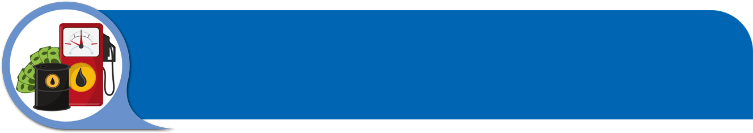 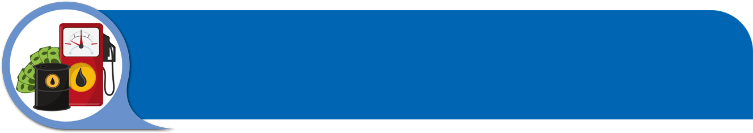 กระบวนการแยกก๊าซธรรมชาติ
ก๊าซที่ได้จากหอกลั่นมีเทนจะมีความดันเพียง 14 บรรยากาศ ดังนั้นจำเป็นต้องเพิ่มความดันให้สูงถึง 44 บรรยากาศ จึงจะมีความดันสูงพอสำหรับการส่งไปตามท่อส่งก๊าซได้ ก๊าซที่ได้จะเข้าไปผสมกับก๊าซธรรมชาติที่ผ่านการกลั่นตัวแล้ว โดยจุดกลั่นตัวจะตั้งอุณหภูมิไว้ประมาณ 16 °C เพื่อแยกเอาไฮโดรคาร์บอนหนักออก เป็นการป้องกันไม่ให้เกิดของเหลวตกค้างอยู่ตามท่อส่งก๊าซ ซึ่งจะเกิดขึ้นได้ตามระยะทางการขนส่ง ก๊าซมีเทนผสมกับก๊าซธรรมชาติที่แยกก๊าซเหลวออกแล้วนี้จะถูกส่งต่อไปยังโรงไฟฟ้าและโรงงานอุตสาหกรรมเพื่อใช้เป็นเชื้อเพลิง การปิโตรเลียมแห่งประเทศไทย เรียกก๊าซชนิดนี้ว่า “เซลล์ก๊าซ” (Sales Gas)
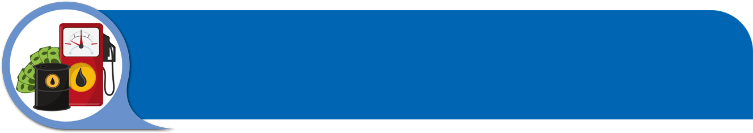 การใช้ก๊าซแอลพิจี
ก๊าซแอลพีจี หรือก๊าซปิโตรเลียมเหลว หรือก๊าซหุงต้ม เป็นเชื้อเพลิงที่ใช้กันอย่างแพร่หลายโดยทั่วไปทั้งในครัวเรือน ร้านอาหาร โรงงานอุตสาหกรรม และในรถยนต์ ทั้งนี้เพราะก๊าซแอลพีจีให้ความร้อนสม่ำเสมอ นำมาใช้ได้สะดวก ไม่เกิดมลภาวะ มีราคาไม่แพง และยังสามารถหาซื้อได้ง่าย
	ก๊าซแอลพีจี เป็นก๊าซไฮโดรคาร์บอนที่มีส่วนประกอบของธาตุคาร์บอน (C) ในระดับ C3 คือ โพรเพน (C3H8) โพรพิลีน (C3H6) และในระดับ C4 คือ บิวเทน (C4H10) บิวทีลีน (C4H8) ซึ่งก๊าซเหล่านี้สามารถเปลี่ยนเป็นของเหลวได้ภายใต้ความดันที่ไม่สูงมากนักในอุณหภูมิบรรยากาศปกติ ก๊าซแอลพีจีจะมีสัดส่วนขององค์ประกอบตามความเหมาะสมของแต่ละประเทศ อาจแบ่งเป็น 2 กลุ่ม คือ 
 	1.	การได้มาจากการแยกก๊าซธรรมชาติ (Saturated Hydrocarbon) ได้แก่ โพรเพนนอร์ มัลบิวเทน และไอโซบิวเทน 
	2.	การได้มาจากกระบวนการกลั่นน้ำมัน (Unsaturated Hydrocarbon) ได้แก่ โพรพิลีนนอร์มัลบิวทีลีน และไอโซบิวทีลีน
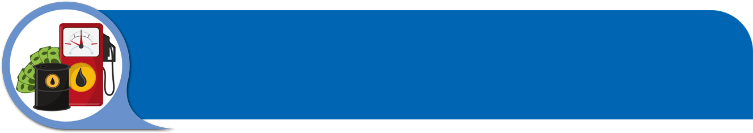 การใช้ก๊าซแอลพิจี
ก๊าซแอลพีจีในประเทศส่วนมากแล้วจะได้มาจากโรงแยกก๊าซธรรมชาติ จังหวัดระยอง ซึ่งจะผลิตก๊าซแอลพีจีได้ประมาณ 450,000 ตัน/ปี บางส่วนได้มาจากโรงกลั่นน้ำมัน และการนำเข้าจากต่างประเทศ โรงแยกก๊าซธรรมชาติเมื่อผลิตก๊าซแอลพีจีแล้ว จะส่งผ่านท่อลำเลียงไปเก็บไว้ยังคลังปิโตรเลียมที่อำเภอศรีราชา จังหวัดชลบุรี เพื่อส่งต่อไปยังคลังก๊าซในภาคกลางและภาคใต้ โดยการขนส่งลำเลียงทางเรือ ก๊าซแอลพีจีอีกจำนวนหนึ่งจะถูกส่งผ่านท่อไปยังคลังก๊าซแอลพีจีบ้านโรงโป๊ะ ศรีราชาจังหวัดชลบุรี แล้วจะถูกส่งไปยังคลังในภาคตะวันออกเฉียงเหนือและภาคเหนือ โดยการขนส่งลำเลียงทางรถไฟ
	คลังก๊าซแอลพีจีของ ปตท. ปัจจุบันมีอยู่ 7 แห่ง กระจายตัวอยู่ทั่วทุกภาคของประเทศ ประกอบด้วยถังบรรจุรูปทรงกลมขนาดใหญ่ มีปริมาตรประมาณ 2,000 ลูกบาศก์เมตร มีโรงบรรจุก๊าซซึ่งมีกำลังการผลิตตั้งแต่ 16,000-64,000 ตัน/ปี โดยสามารถบรรจุก๊าซแอลพีจีลงถังก๊าซหุงต้มได้ตั้งแต่ขนาด 4 กิโลกรัม 15 กิโลกรัม จนถึง 48 กิโลกรัม รวมทั้งมีอุปกรณ์ส่งถ่ายก๊าซในรถบรรทุกได้ครั้งละ 2-6 คัน โรงบรรจุก๊าซ ปตท. นับได้ว่ามีระบบการทำงานที่ทันสมัย ได้มาตรฐานมากที่สุดแห่งหนึ่งในภาคพื้นเอเชีย ประกอบด้วย ระบบโซ่สายพานลำเลียง ระบบทำความสะอาด เครื่องพ่นสีถังเครื่องเติมก๊าซ เครื่องบรรจุและดูดก๊าซหลังการชั่งน้ำหนัก เครื่องชั่งน้ำหนัก อุปกรณ์ดูดก๊าซจากถังที่จะนำไปซ่อมเครื่องทดสอบแรงดันและเครื่องผนึกซีลหัวถังก่อนส่งออกจำหน่าย นอกจากนี้คลังก๊าซแอลพีจียังมีระบบความปลอดภัยที่ทำให้การทำงานเป็นไปอย่างเรียบร้อยและมีประสิทธิภาพ
	ปัจจุบันการจำหน่ายก๊าซแอลพีจี ณ คลังก๊าซของ ปตท. ทุกแห่งมีราคาขายส่งราคาเดียวกันทำให้ประชาชนได้มีโอกาสใช้ก๊าซแอลพีจีที่ได้มาจากก๊าซธรรมชาติอันเป็นทรัพยากรของชาติได้ในราคาถูกใกล้เคียงกันทั่วประเทศ และสามารถหาซื้อได้สะดวก โดยไม่ขาดแคลน
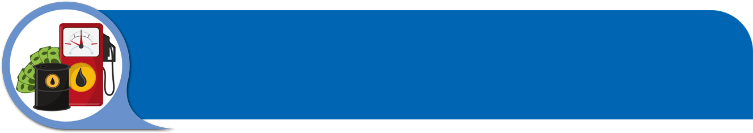 การใช้ก๊าซแอลพิจี
ก๊าซปิโตรเลียมเหลวนับได้ว่ามีประโยชน์ต่อชีวิตประจำวันวันเป็นอย่างมาก ใช้ได้สะดวกและหาซื้อได้ง่าย แต่เนื่องจากเป็นเชื้อเพลิงชนิดหนึ่ง การนำมาใช้จึงต้องใช้อย่างระมัดระวัง มิฉะนั้นแล้วอาจก่อให้เกิดอันตรายได้ การดำเนินการที่เกี่ยวข้องกับก๊าซปิโตรเลียมเหลวทุกขั้นตอน จึงต้องปฏิบัติอย่างละเอียดมีระบบการป้องกันอันตรายที่ดี ตั้งแต่การผลิต การบรรจุ การขนส่งลำเลียง จนถึงผู้ใช้
	การผลิตก๊าซปิโตรเลียมเหลวที่โรงแยกก๊าซธรรมชาติ หรือโรงกลั่นน้ำมันนั้น จะมีถังเก็บที่ได้มาตรฐานตามที่กฎหมายกำหนด จากนั้นจึงจัดส่งไปยังโรงบรรจุก๊าซด้วยการขนส่งลำเลียงที่สามารถควบคุมความปลอดภัยได้ทุกขั้นตอน โดยปกติแล้วก๊าซปิโตรเลียมเหลวจากโรงแยกก๊าซธรรมชาติจะถูกส่งไปยังคลังปิโตรเลียมศรีราชาทางท่อใต้ดิน จากคลังปิโตรเลียมศรีราชาก็จะถูกส่งไปยังคลังก๊าซแอลพีจีที่มีอยู่ทั่วประเทศ ด้วยการลำเลียงขนส่งทางรถไฟ เรือ และรถยนต์ที่ได้รับการออกแบบบนพื้นฐานความแข็งแรงและปลอดภัย
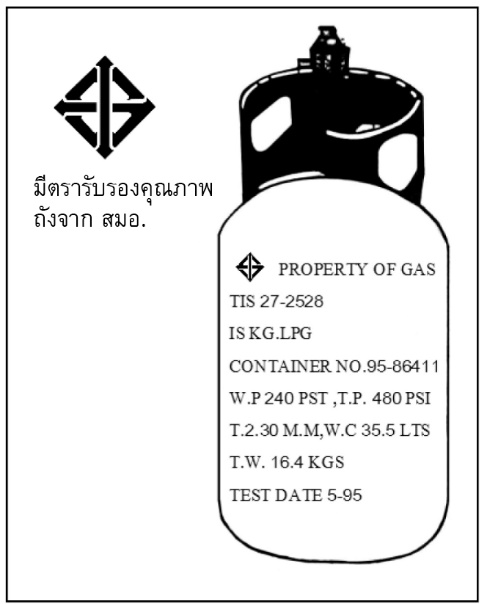 คลังและโรงบรรจุก๊าซแอลพีจีในส่วนภูมิภาคจะมีอุปกรณ์ที่ทันสมัย มีระบบการป้องกันติดตั้งอยู่ทั่วบริเวณ ทำให้ทราบได้ทันทีที่ก๊าซเกิดรั่ว หรือมีควันไฟ เครื่องเตือนภัยจะทำงานโดยอัตโนมัติรวมทั้งมีการฝึกซ้อมป้องกันภัยของพนักงานทุกคนอยู่ตลอดเวลา จึงทำให้มั่นใจได้ว่าจะไม่มีเหตุอันตรายเกิดขึ้น
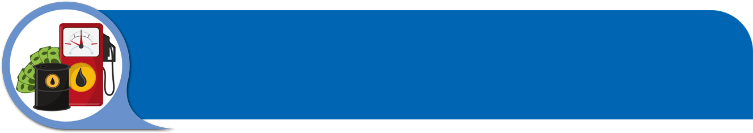 การใช้ก๊าซแอลพิจี
ความปลอดภัยของผู้ใช้ในครัวเรือน
	อุปกรณ์ที่สำคัญ ได้แก่ อุปกรณ์รับแรงดัน (Regulator) ถังก๊าซ ท่อก๊าซ และสายรัด สิ่งเหล่านี้ต้องได้มาตรฐานตามที่กำหนด หรือได้มาตรฐานของสำนักงานมาตรฐานผลิตภัณฑ์อุตสาหกรรม (มอก.) ซึ่งมีบริษัทผู้ค้ารับผิดชอบแน่นอนในกรณีเครื่องมือชำรุด ผู้ใช้ไม่ควรปรับแต่งเอง ควรเปลี่ยนใหม่ และคอยตรวจสอบอุปกรณ์ที่ใช้อยู่เสมอ
			การใช้ ควรจุดไฟก่อนแล้วจึงเปิดก๊าซที่หัวเตา ถ้าเป็นหัวเตาแบบอัตโนมัติอย่าเปิดซ้ำติดกันหลายครั้ง เพราะก๊าซจะมาสะสมที่หัวเตามากจนอาจลุกไหม้ได้อย่างรุนแรง เวลาใช้อย่าเปิดจนไฟลุกท่วมภาชนะในการหุงต้ม เมื่อใช้เสร็จต้องปิดวาล์วที่หัวเตาและถังก๊าซให้สนิท และหมั่นทำความสะอาดหัวเตาอยู่เสมอ และไม่ควรนำถังก๊าซไปเติมเองที่สถานีบริการก๊าซ เพราะอาจจะเกิดอันตรายได้เมื่อเติมก๊าซเกินกำหนด และอาจทำให้ถังก๊าซไม่ได้รับการตรวจสอบที่ถูกต้อง อีกทั้งยังผิดกฎหมายอีกด้วย
			การตรวจสอบ ผู้ใช้ควรตรวจดูรอยรั่วของท่อก๊าซทุกครั้งที่มีการเปลี่ยนถัง โดยการใช้น้ำสบู่ทา หากมีฟองเกิดขึ้นตามสาย แสดงว่า ก๊าซรั่ว ต้องรีบหาทางแก้ไข การตั้งถังก๊าซต้องอยู่ในแนวตั้ง พื้นที่ควรราบแห้งแข็งแรง อากาศถ่ายเทดีถังก๊าซควรตั้งห่างจากเตาประมาณ 1-1.5 เมตร
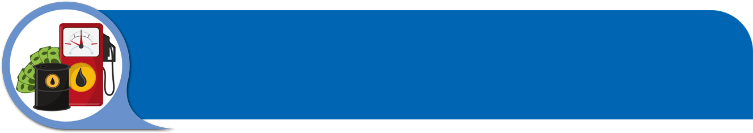 การใช้ก๊าซแอลพิจี
	ในกรณีก๊าซรั่ว หากได้กลิ่นหรือสงสัยว่าก๊าซรั่ว ห้ามเปิดปิดสวิตช์ไฟฟ้าทุกชนิด และห้ามจุดไฟหรือทำให้เกิดประกายไฟอย่างเด็ดขาด ควรรีบตรวจดูวาล์วที่เตา ถังก๊าซ และปิดให้สนิทขณะเดียวกันต้องรีบเปิดประตูหน้าต่างทุกบาน เพื่อให้ก๊าซเกิดการกระจายตัวออกไปทางด้านนอกบริเวณให้หมด รีบหาสาเหตุของก๊าซรั่วและรีบทำการแก้ไขทันที
			การใช้ก๊าซแอลพีจีกับรถยนต์ อุปกรณ์ ถังบรรจุก๊าซ และอุปกรณ์ทุกชิ้นที่ได้รับการออกแบบมานั้นจะต้องได้มาตรฐานสากลหรือมาตรฐานของ มอก. โดยเฉพาะห้ามนำถังก๊าซหุงต้มมาใช้กับรถยนต์อย่างเด็ดขาด เพราะอาจจะเกิดอันตรายจากการที่ก๊าซรั่วซึมได้ การใช้จะต้องติดตั้งถังก๊าซสำหรับรถยนต์และอุปกรณ์ที่บริษัทได้รับการรับรองแล้วเท่านั้น ควรตรวจสอบรถที่ติดตั้งถังก๊าซแล้วเป็นประจำทุกปี โดยหมั่นตรวจสอบระบบข้อต่อต่างๆ อยู่เสมอ และเลือกเติมก๊าซจากสถานีที่ได้มาตรฐานขณะเติมก๊าซต้องดึงเบรกมือ การเติมก๊าซแอลพีจีจะต้องไม่เกินระดับเต็ม (85% ของปริมาณถัง)และผู้ขับรถใช้ก๊าซควรเลี่ยงการสูบบุหรี่หรือสิ่งที่อาจจะเกิดประกายไฟได้
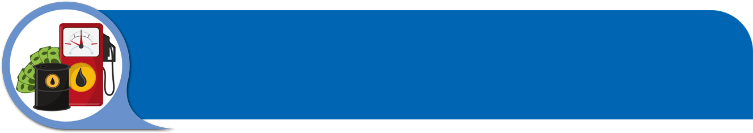 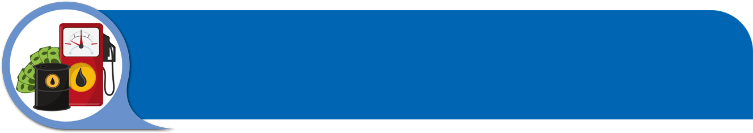 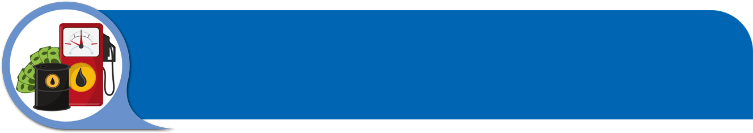 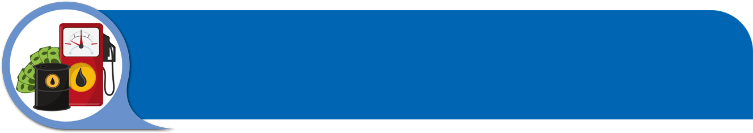 ปริมาณสำรองและอัตราการใช้ก๊าซธรรมชาติ
จากการสำรวจปิโตรเลียม นอกจากเพื่อค้นหาแหล่งโครงสร้างที่กักเก็บปิโตรเลียมแล้ว ยังมีวัตถุประสงค์เพื่อประเมินว่าปริมาณสำรองของปิโตรเลียม เพื่อประกอบการตัดสินใจของบริษัทผู้ผลิตในการลงทุนอีกด้วย
	“ปริมาณสำรองปิโตรเลียม” หมายถึง การกักเก็บปริมาณน้ำมันดิบและก๊าซธรรมชาติที่จะสามารถผลิตขึ้นมาได้ในอนาคตจากชั้นหินกักเก็บใต้ผิวดิน โดยมีผลตอบแทนจากการพัฒนาผลิตภัณฑ์ปิโตรเลียมว่าคุ้มค่าต่อการลงทุน ในเชิงพาณิชย์ภายใต้สภาวะเศรษฐกิจและสภาวการณ์ปัจจุบันปริมาณสำรองปิโตรเลียมแบ่งระดับการประเมินได้เป็น 3 ระดับ คือ
	1.	ปริมาณสำรองที่ได้รับการพิสูจน์แล้ว (Proven Reserves) เป็นการประเมินที่ได้จากข้อมูลทางธรณีวิทยา และข้อมูลวิศวกรรมที่เชื่อถือได้ว่าระดับตัวเลขปริมาณสำรองปิโตรเลียมชนิดนี้มีอยู่สูง
	2.	ปริมาณสำรองที่อาจจะมีเพิ่ม (Probable Reserves) เป็นการประเมินจากข้อมูลที่ได้จากบริเวณข้างเคียง และสมมติฐานต่างๆ มีความเชื่อถือได้ในระดับปานกลาง
	3.	ปริมาณสำรองที่คาดว่าจะมี (Possible Reserves) เป็นการประเมินจากปริมาณข้อมูลที่อาศัยสมมติฐานเป็นส่วนใหญ่ ความเชื่อถืออยู่ในระดับต่ำ
	ตัวเลขปริมาณสำรองลดลงเมื่อมีการผลิตปิโตรเลียมขึ้นมาใช้ และจะเพิ่มขึ้นหรือลดลงได้หากมีการสำรวจพบปิโตรเลียม หรือมีข้อมูลสนับสนุนเพิ่มเติม
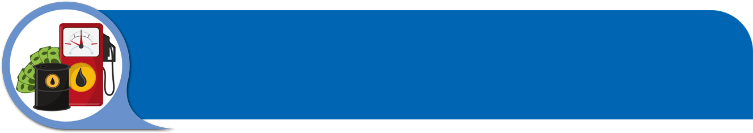 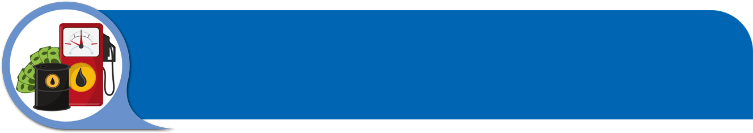 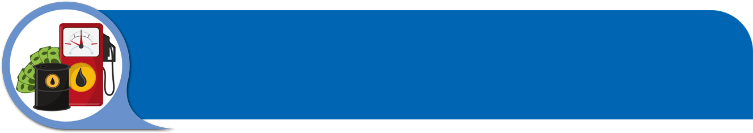 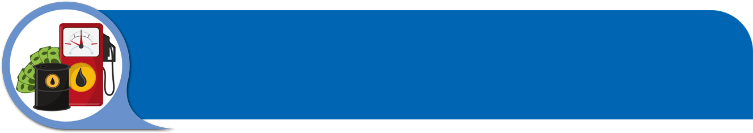 ปริมาณสำรองและอัตราการใช้ก๊าซธรรมชาติ
นอกเหนือจากการพัฒนาก๊าซธรรมชาติขึ้นมาใช้เป็นเชื้อเพลิงในโรงไฟฟ้าอุตสาหกรรมเพื่อเป็นการลดการพึ่งพาน้ำมันเตาจากต่างประเทศ ก๊าซธรรมชาติในอ่าวไทยมีคุณสมบัติที่ประกอบด้วยก๊าซไฮโดรคาร์บอนที่สามารถแยกมาใช้ประโยชน์ และเป็นพื้นฐานในการพัฒนาอุตสาหกรรมบริเวณชายฝั่งทะเลตะวันตก ดังนั้นในปี พ.ศ. 2525 ปตท. จึงได้ดำเนินการก่อสร้างโรงแยกก๊าซธรรมชาติหน่วยที่ 1 ขึ้นที่จังหวัดระยอง มีขนาดสามารถแยกก๊าซธรรมชาติได้วันละ 350 ล้านลูกบาศก์ฟุต ก๊าซที่แยก ได้แก่ มีเทน อีเทน เพื่อใช้เป็นวัตถุดิบในการผลิตเอทิลีน สำหรับโครงการอุตสาหกรรมปิโตรเคมี และสามารถผลิตก๊าซปิโตรเลียมเหลวได้ปีละปริมาณ 150,000 ตัน หรือประมาณ 82% ของความต้องการใช้ของประเทศ
 	จากการสำรวจของ ปตท. พบว่า ประเทศไทยมีการใช้ก๊าซ LPG ขยายตัวในอัตราที่สูงขึ้นเรื่อยๆ ในขณะที่ปริมาณการผลิตจากโรงแยกก๊าซหน่วยที่ 1 และโรงกลั่นน้ำมันในประเทศยังไม่อาจตอบสนองความต้องการใช้ได้อย่างเพียงพอ จึงจำเป็นต้องก่อสร้างโรงแยกกลั่นก๊าซหน่วยที่ 2 บริเวณเดียวกับหน่วยที่ 1
	ในปลายปี พ.ศ. 2533 โรงแยกก๊าซหน่วยที่ 2 เริ่มการผลิต โดยสามารถแยกก๊าซได้วันละ 250 ลูกบาศก์ฟุต และสามารถผลิตก๊าซแอลพีจีและก๊าซโพรเพนได้ปีละประมาณ 290,000 ตัน สามารถสนองความต้องการใช้อุตสาหกรรมปิโตรเคมีได้เป็นอย่างดี การผลิตก๊าซธรรมชาติจากอ่าวไทยมีปริมาณมากขึ้น ประกอบกับความต้องการก๊าซธรรมชาติ เพื่อใช้ภายในประเทศมีปริมาณมากและเพิ่มสูงขึ้น ปตท. จึงก่อสร้างโรงแยกก๊าซหน่วยที่ 3 ขนาดกำลังผลิต 350 ล้านลูกบาศก์ฟุตต่อวันขึ้นอีกในปี พ.ศ. 2539 ในบริเวณเดียวกัน
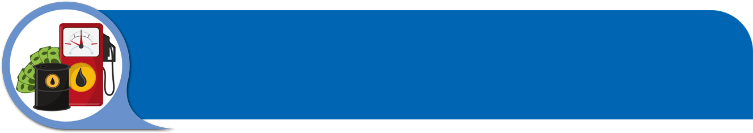 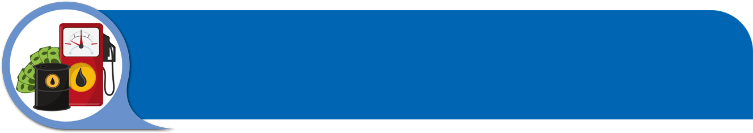 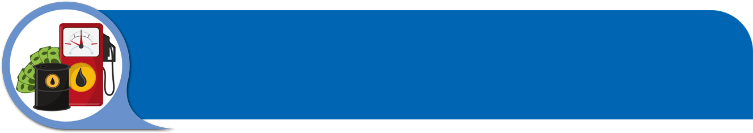 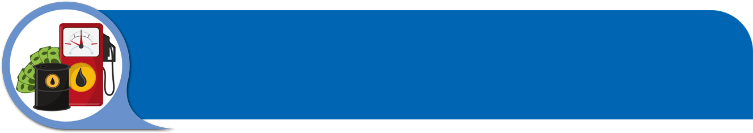 ปริมาณสำรองและอัตราการใช้ก๊าซธรรมชาติ
จากการที่ ปตท. ได้รับอนุมัติให้ดำเนินการขยายระบบส่งท่อก๊าซ เพื่อนำก๊าซจากแหล่งบงกชในอ่าวไทยไปใช้ประโยชน์ในภาคใต้ จึงทำการก่อสร้างโรงแยกก๊าซ หน่วยที่ 4 ขึ้น ณ อำเภอขนอม จังหวัดนครศรีธรรมราช โดยการก่อสร้างท่อส่งก๊าซจากแหล่งเอราวัณไปยังโรงแยกก๊าซ ซึ่งขณะนี้ได้สร้างแล้วเสร็จสามารถส่งก๊าซให้กับโรงไฟฟ้าขนอมของ กฟผ. ในปริมาณวันละ 195 ล้านลูกบาศก์ฟุต เพื่อสนองความต้องการในการใช้ก๊าซ LPG ในภาคใต้ โดยไม่จำเป็นต้องส่งไปจากภาคตะวันออกหรือนำเข้าจากต่างประเทศ โรงแยกก๊าซหน่วยที่ 4 มีกำลังผลิต 250 ล้านลูกบาศก์ฟุตต่อวันสามารถแยกก๊าซ LPG ได้ประมาณ 2 แสนตันต่อปี และ NGL ประมาณ 4 หมื่นตันต่อปี
	จากตัวเลขข้างต้นแสดงให้เห็นว่า ปริมาณสำรองก๊าซธรรมชาติในอ่าวไทยมีมากกว่า 85% ของปริมาณสำรองในประเทศทั้งหมด แหล่งก๊าซธรรมชาติในอ่าวไทยจะยังคงมีบทบาทสำคัญในการพัฒนาต่อไป โดยภาพรวมแล้วการพบแหล่งก๊าซธรรมชาติของไทยมีเป็นจำนวนมาก แต่ส่วนใหญ่เป็นแหล่งเล็กๆ เมื่อเทียบกับแหล่งในต่างประเทศ จึงทำให้ต้นทุนในการผลิตต่อหน่วยปริมาตรค่อนข้างสูง บางครั้งจึงยังคงต้องพึ่งพลังงานในรูปอื่นๆ ควบคู่ไปด้วย เช่น ถ่านหิน ผลิตภัณฑ์น้ำมันสำเร็จรูป และพลังงานทดแทนในรูปอื่นๆ เป็นต้น
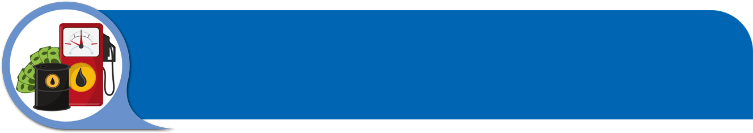 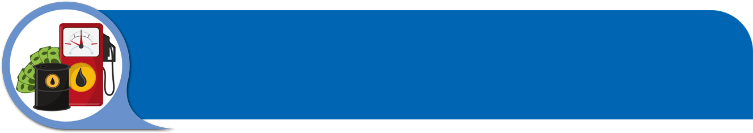 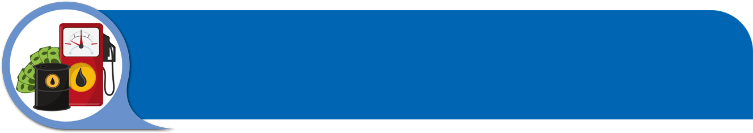 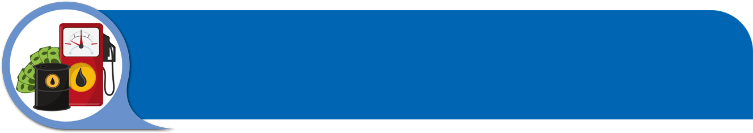 ปริมาณสำรองและอัตราการใช้ก๊าซธรรมชาติ
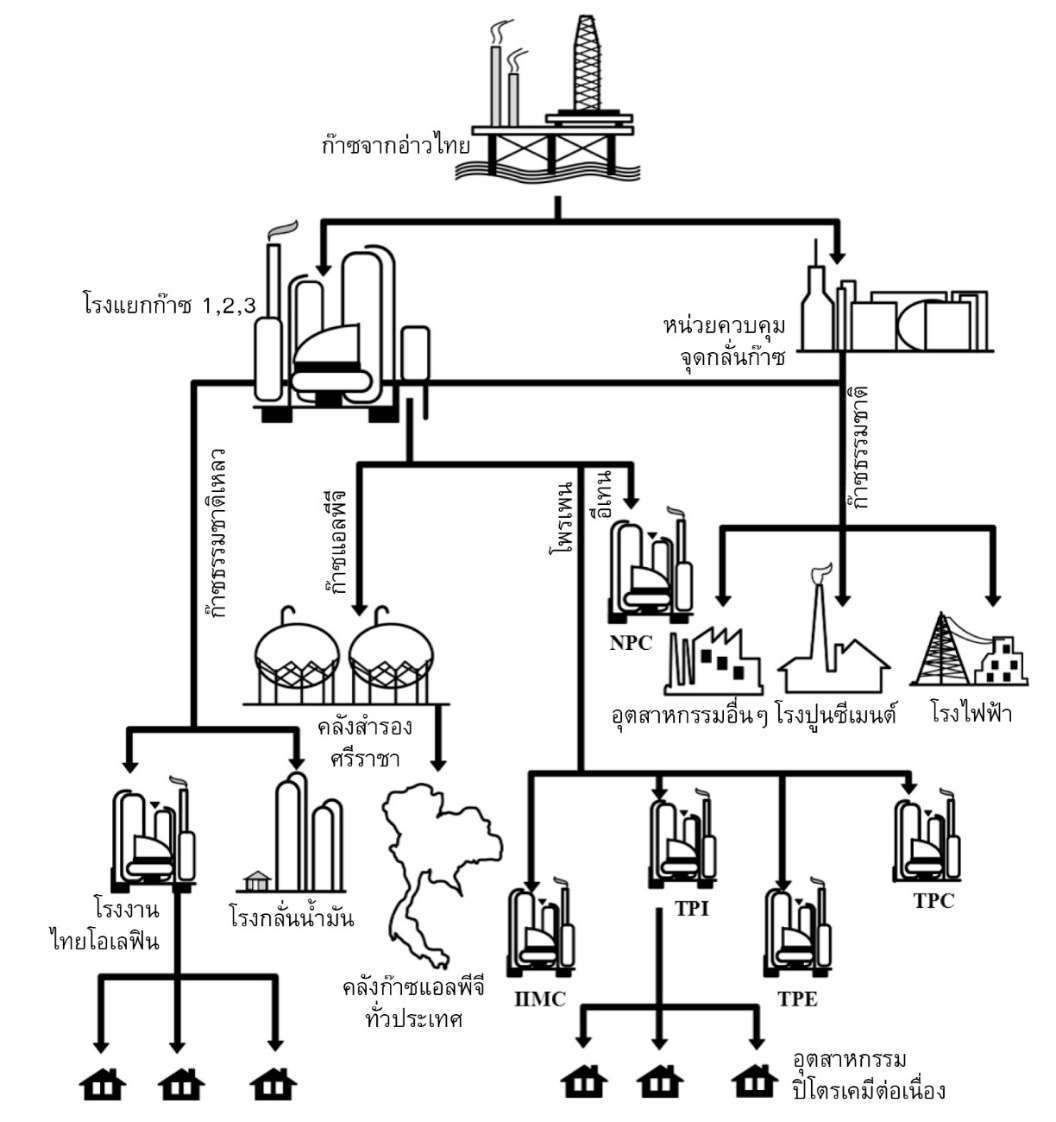 แสดงความสัมพันธ์ต่อเนื่องของก๊าซธรรมชาติกับอุตสาหกรรมอื่นๆ (ปตท.)
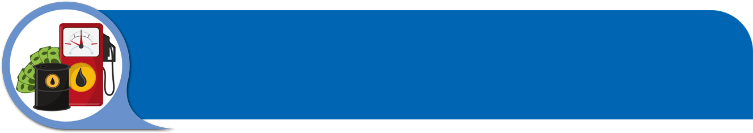 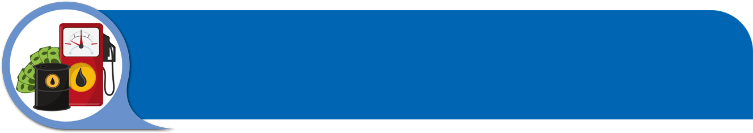 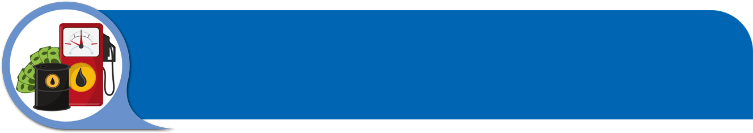 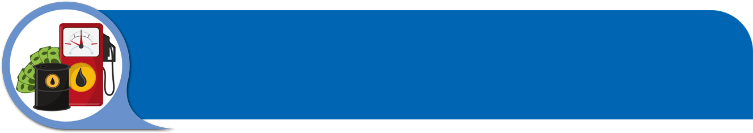 ปริมาณสำรองและอัตราการใช้ก๊าซธรรมชาติ
ตาราง แสดงคุณสมบัติของก๊าซธรรมชาติและการนำไปใช้ประโยชน์
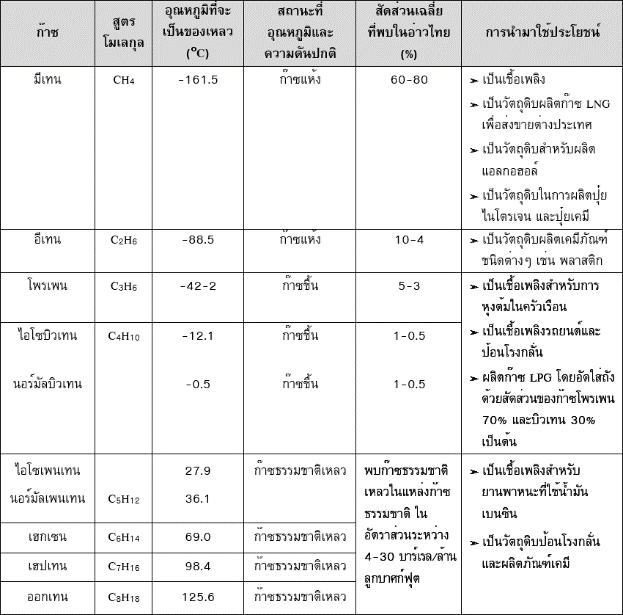 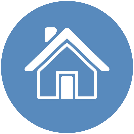